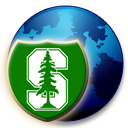 CS251 Fall 2023
(cs251.stanford.edu)
Consensus in the Internet Setting
Ertem Nusret Tas
Recap of the Last Lecture
Sybil Attack
How to select the nodes that participate in consensus?
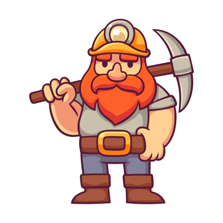 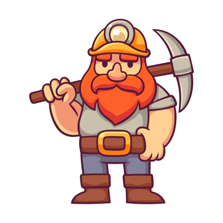 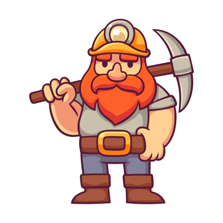 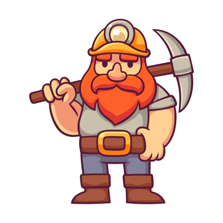 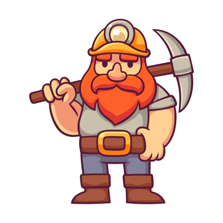 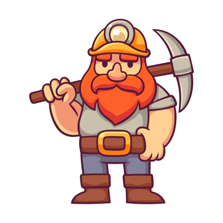 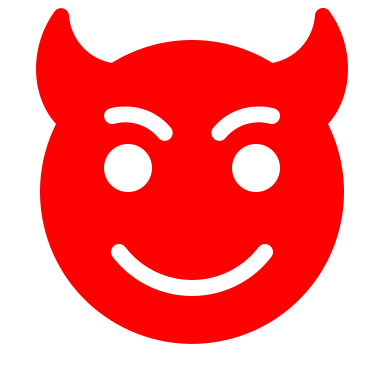 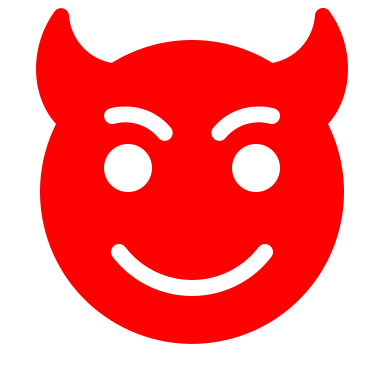 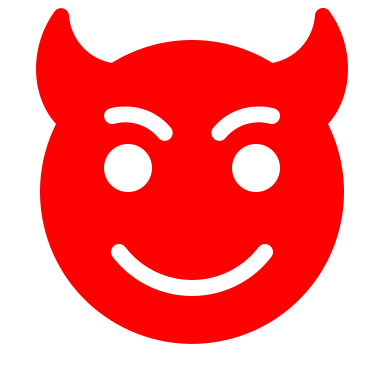 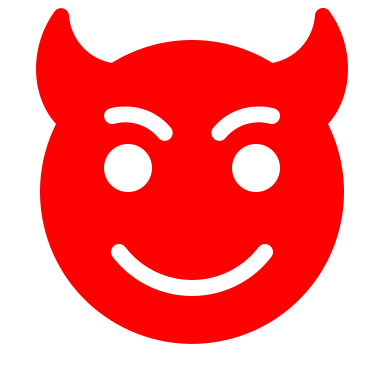 Two variants:
Permissioned: There is a fixed set of nodes (previous lecture).
Permissionless: Anyone is free to join the protocol at any time.

Can we accept any node that has a signing key to participate in consensus?
Sybil Attack!
Sybil Attack
How to select the nodes that participate in consensus?
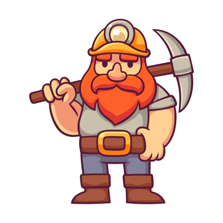 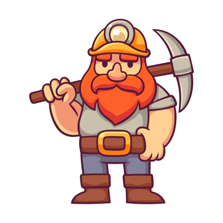 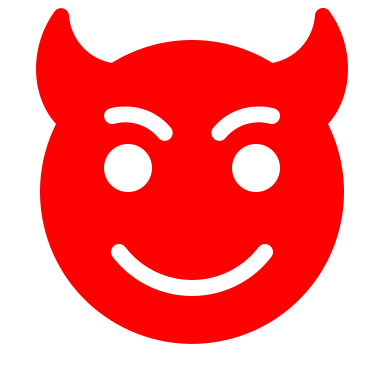 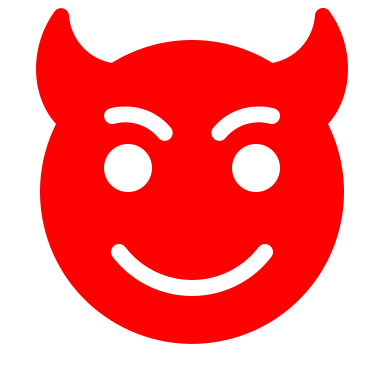 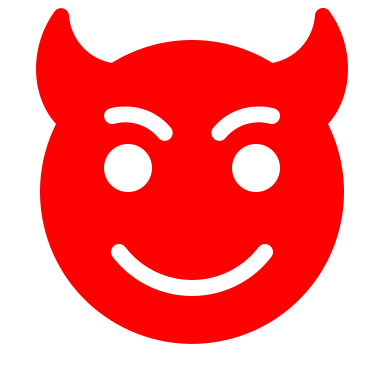 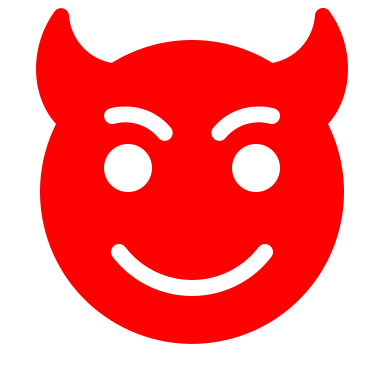 Two variants:
Permissioned: There is a fixed set of nodes (previous lecture).
Permissionless: Anyone is free to join the protocol at any time.

Can we accept any node that has a signing key to participate in consensus?
In a sybil attack, a single adversary impersonates many different nodes, outnumbering the honest nodes and potentially disrupting consensus.
Sybil Resistance
Consensus protocols with Sybil resistance are typically based on a bounded (scarce) resource:








How does Proof-of-Work prevent Sybil attacks?

We assume that the adversary controls a small fraction of the scarce resource!
Resource gives the power to influence the protocol.
Adversary has less influence than honest nodes.
Bitcoin: Mining
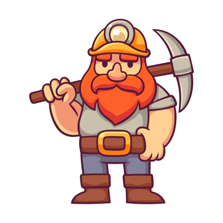 Genesis
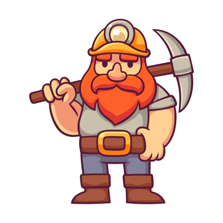 H
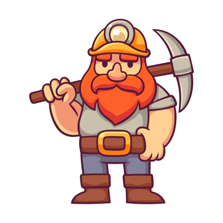 Block headers
coinbase Tx
Bitcoin: Mining
Difficulty: How many nonces on average miners try until finding a block?
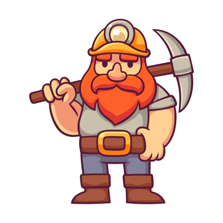 Genesis
H
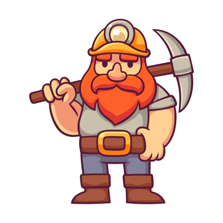 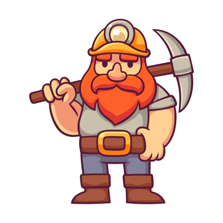 New block: random process but app. once in every 10 minutes
Block headers
coinbase Tx
coinbase Tx
Bitcoin: Mining
B2
B1
genesisblock
version	(4 bytes)
prev	(32 bytes)
time	(4 bytes)
bits	(4 bytes)
nonce	(4 bytes)
tx root	(32 bytes)
prev



tx root
H
H
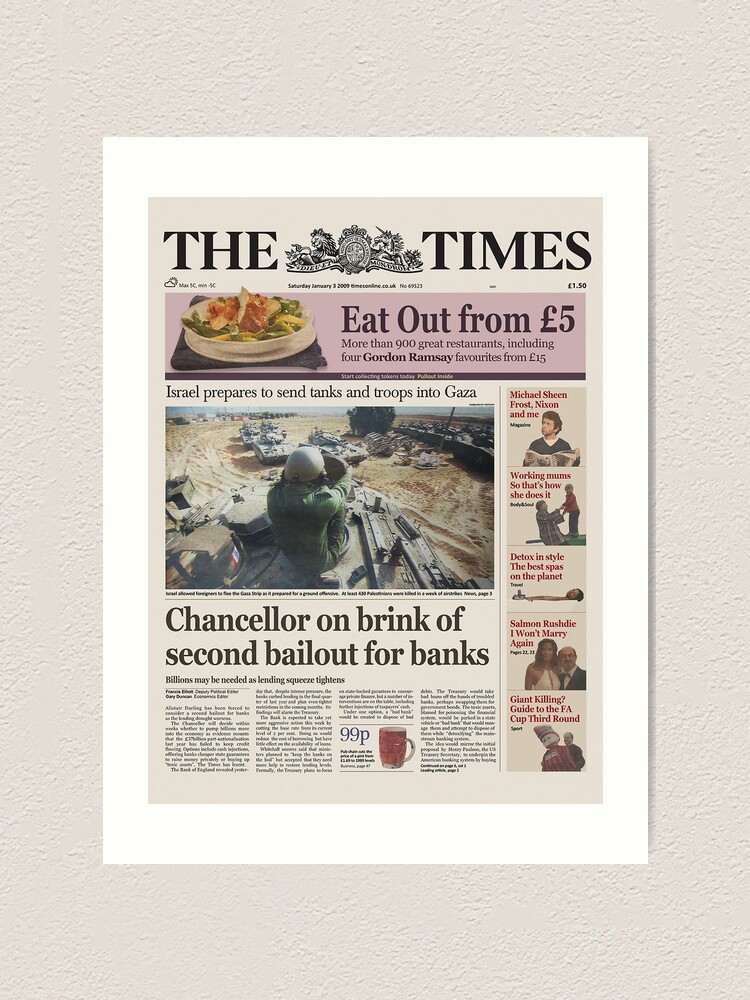 80 bytes
coinbase Tx
coinbase Tx
Bitcoin: Mining
B2
B1
genesisblock
version	(4 bytes)
prev	(32 bytes)
time	(4 bytes)
bits	(4 bytes)
nonce	(4 bytes)
tx root	(32 bytes)
prev



tx root
H
H
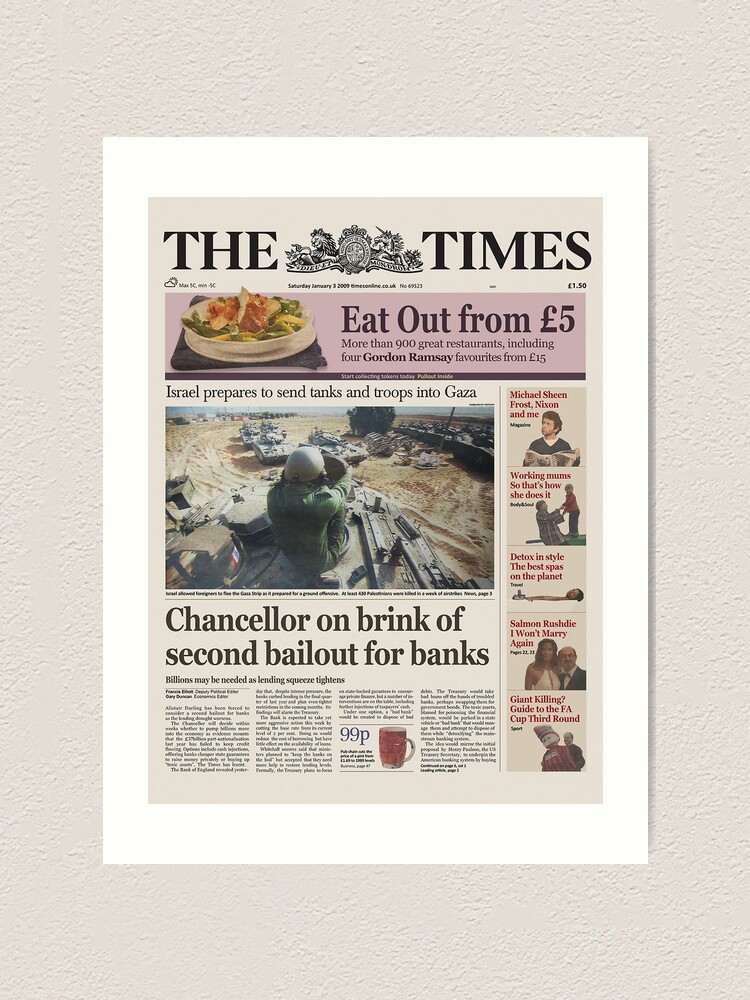 80 bytes
coinbase Tx
coinbase Tx
Nakamoto Consensus
Bitcoin uses Nakamoto consensus:
Fork-choice / proposal rule: At any given time, each honest miner attempts to extend (i.e., mines on the tip of) the heaviest chain held in its view (Ties broken adversarially).
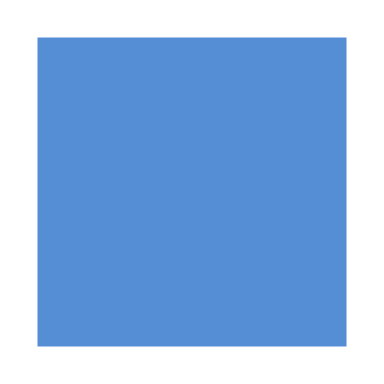 G
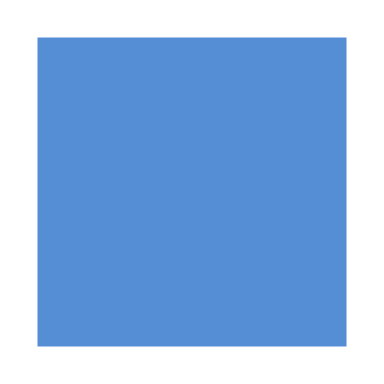 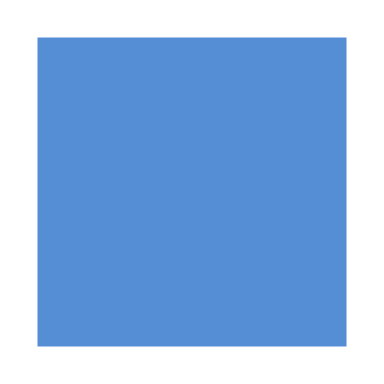 3
5
Difficulty values on the blocks
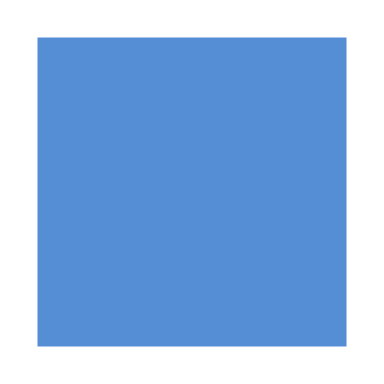 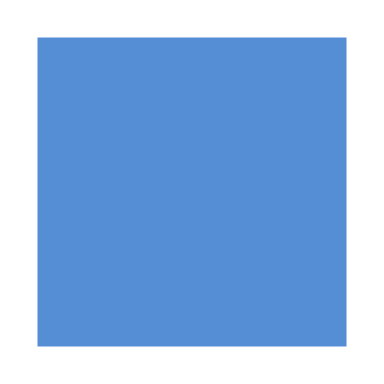 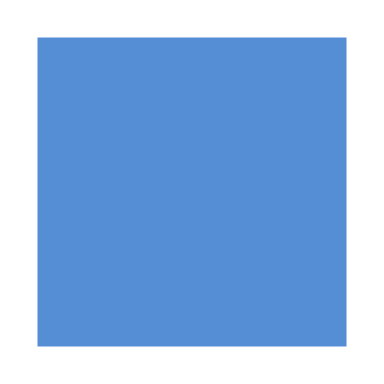 1
3
5
a
b
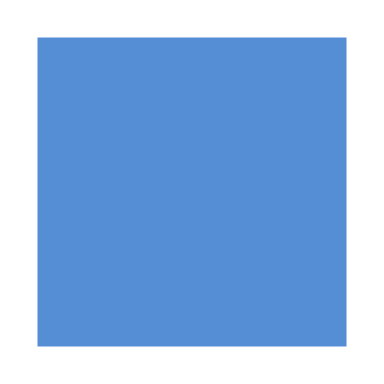 1
b
c
Nakamoto Consensus
Chain with the highest difficulty, i.e, largest sum of the difficulty D within blocks!
Bitcoin uses Nakamoto consensus:
Fork-choice / proposal rule: At any given time, each honest miner attempts to extend (i.e., mines on the tip of) the heaviest chain held in its view (Ties broken adversarially).
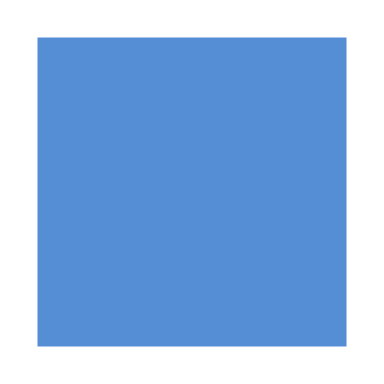 G
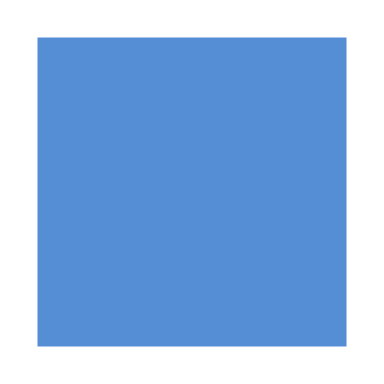 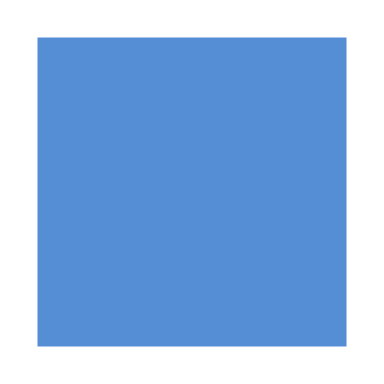 3
5
Difficulty values on the blocks
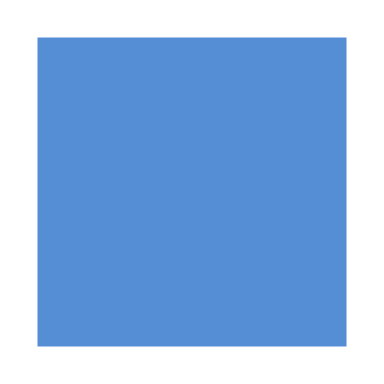 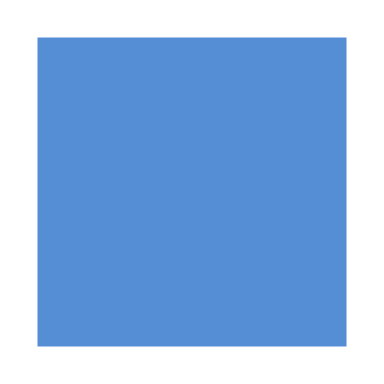 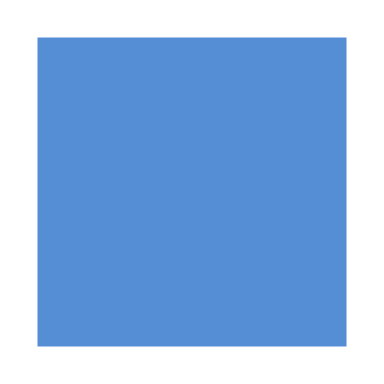 1
3
5
a
b
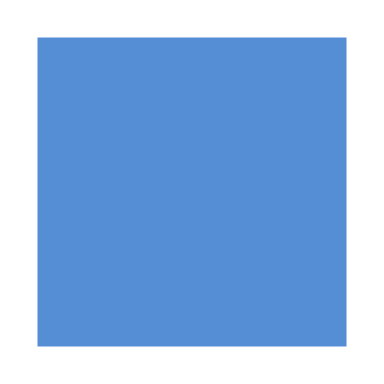 1
b
c
Nakamoto Consensus
Chain with the highest difficulty, i.e, largest sum of the difficulty D within blocks!
Bitcoin uses Nakamoto consensus:
Fork-choice / proposal rule: At any given time, each honest miner attempts to extend (i.e., mines on the tip of) the heaviest (longest for us) chain held in its view (Ties broken adversarially).
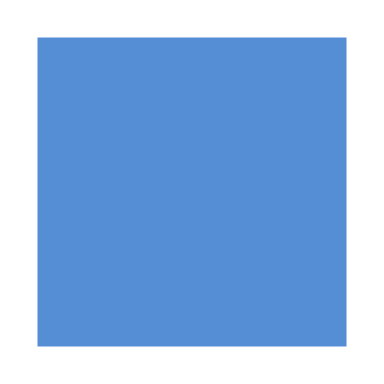 G
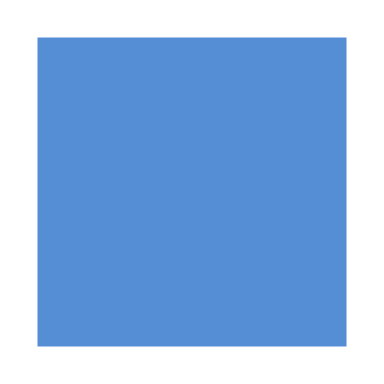 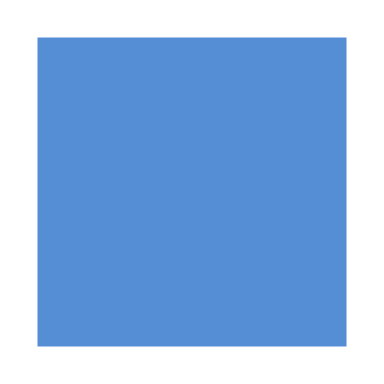 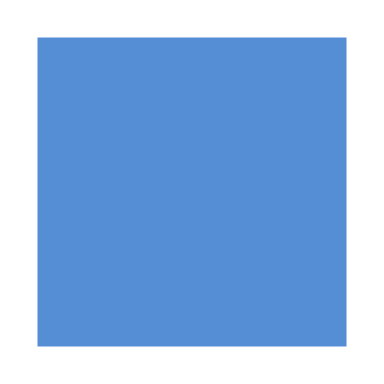 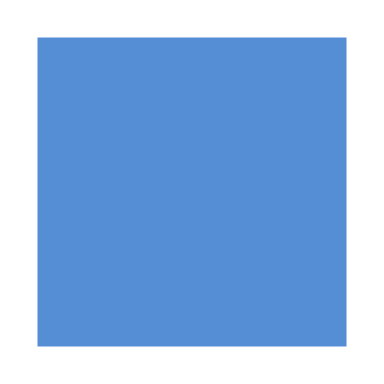 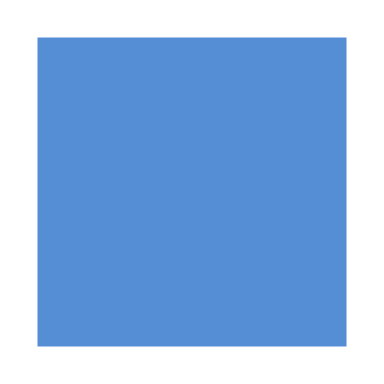 a
b
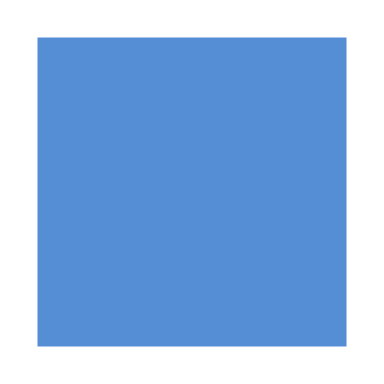 1
c
c
Nakamoto Consensus
Nakamoto Consensus
Chain with the highest difficulty, i.e, largest sum of the difficulty D within blocks!
Nakamoto Consensus
k=2
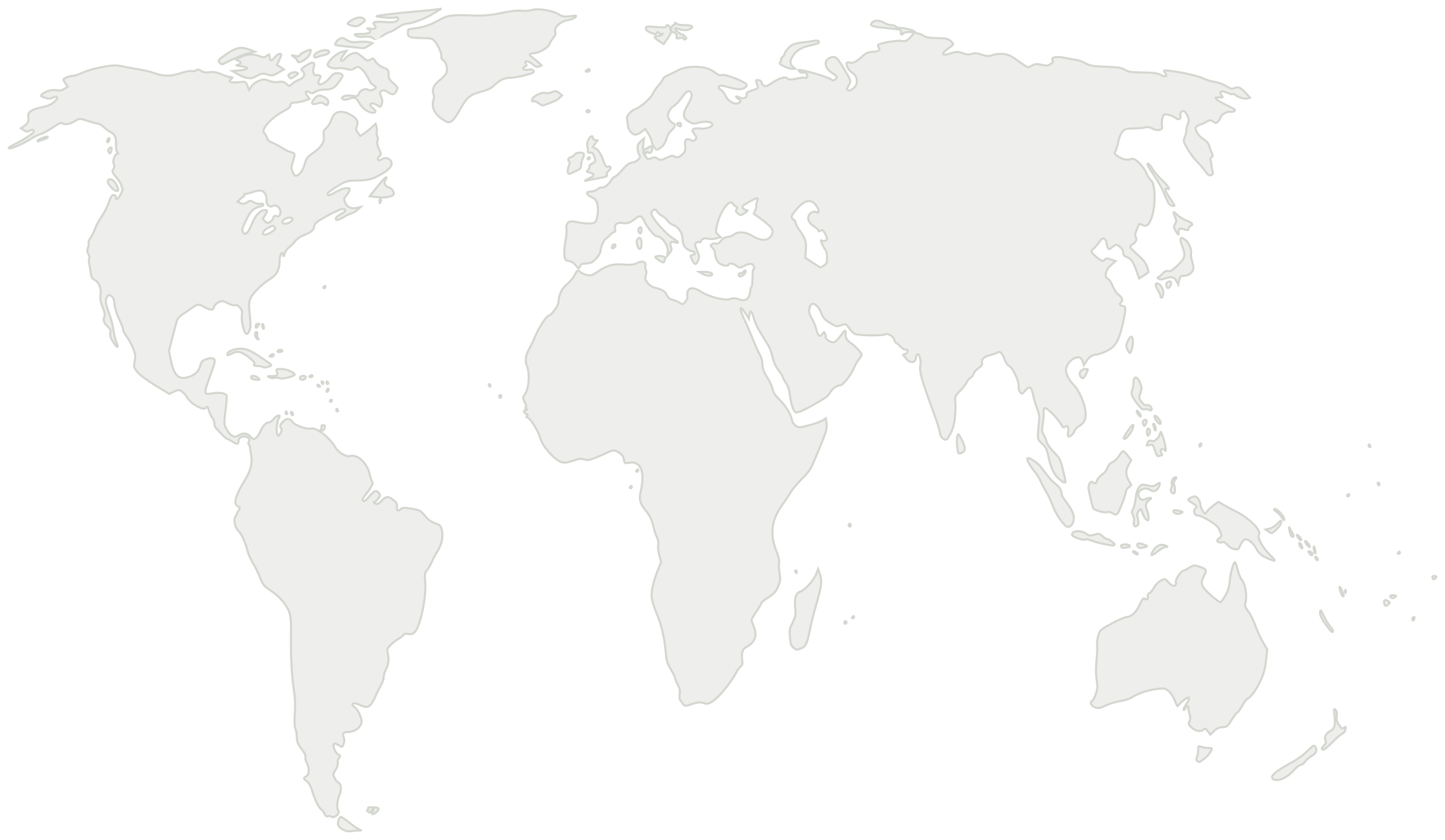 Available under
dynamic participation
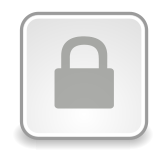 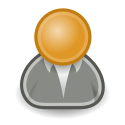 Confirmed
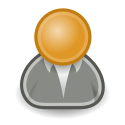 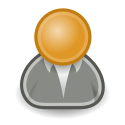 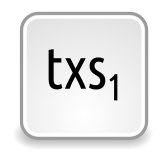 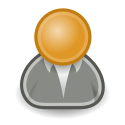 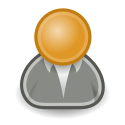 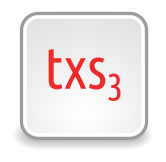 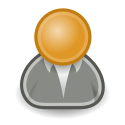 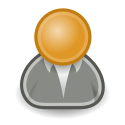 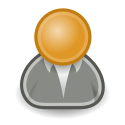 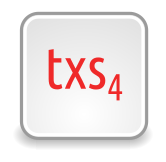 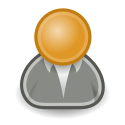 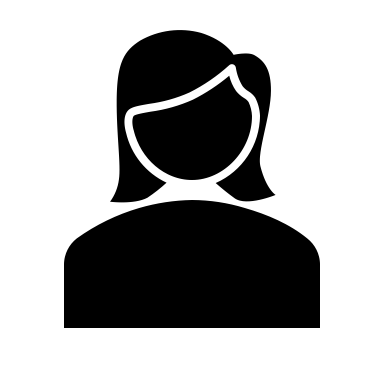 Alice’s log:
Bitcoin: Difficulty Adjustment
…
…
…
C
A
B
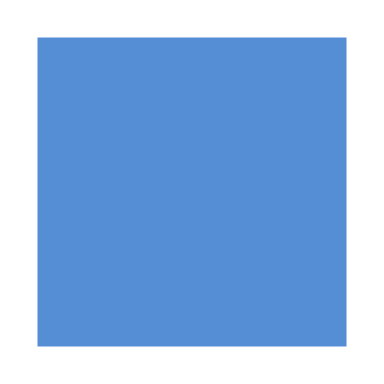 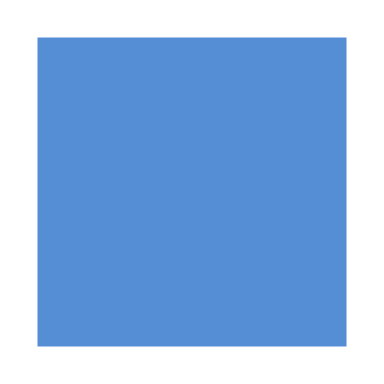 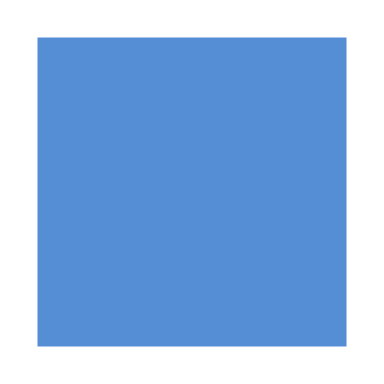 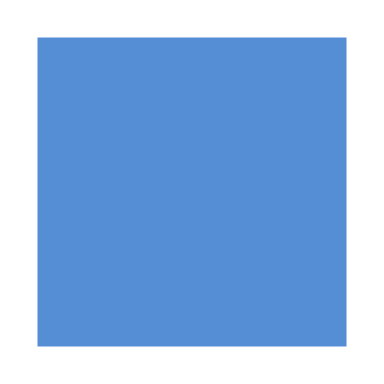 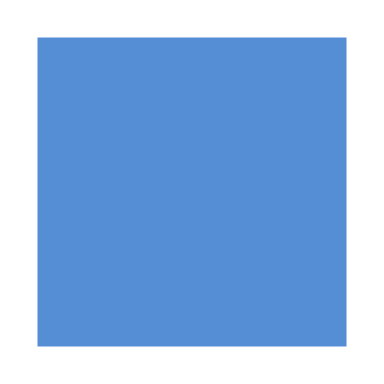 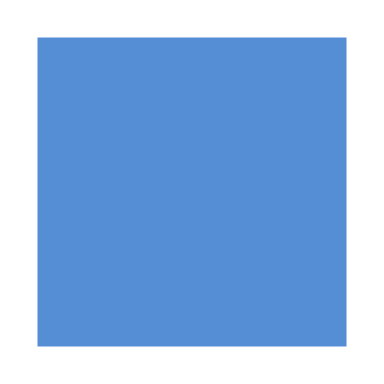 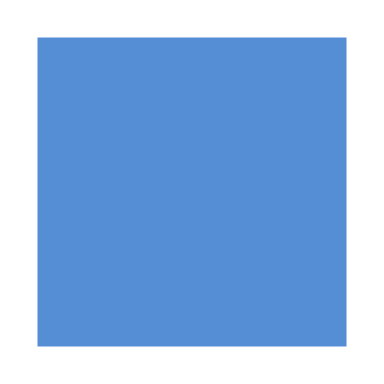 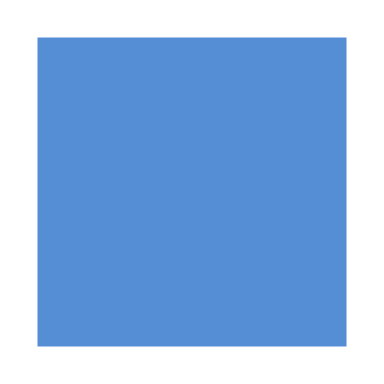 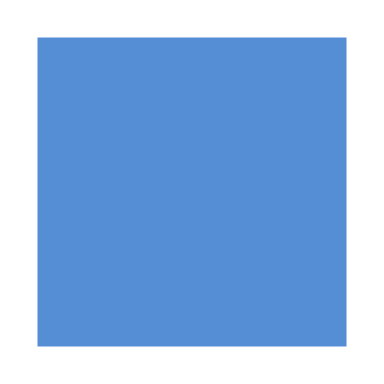 New target is not allowed to be more than 4x old target.
New target is not allowed to be less than ¼ x old target.
The Bitcoin Backbone Protocol with Chains of Variable Difficulty (2016)
Consensus in the Internet Setting
Characterized by open participation.
Challenges:
Adversary can create many Sybil nodes to take over the protocol.
Honest nodes can come and go at will.

Requirements:
Limit adversary’s participation.
Sybil resistance (e.g., Proof-of-Work)!
Maintain availability (liveness) of the protocol when the honest nodes come and go at will, resulting in changes in the number of nodes.
Dynamic availability!
Achieved by Bitcoin!
Security?
18
Model for Bitcoin
Reminder: Why is safety important?
Eve
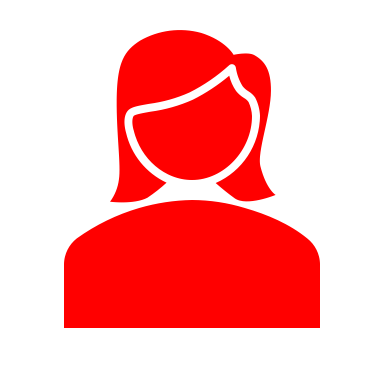 spent to pay Bob
spent to pay Alice
Bob
Alice
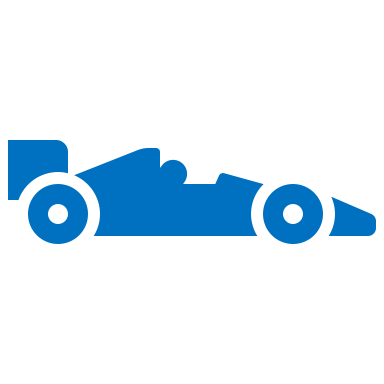 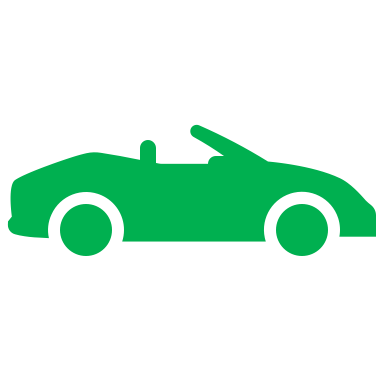 Reminder: Why is safety important?
Eve
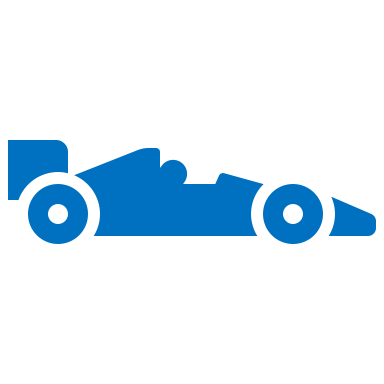 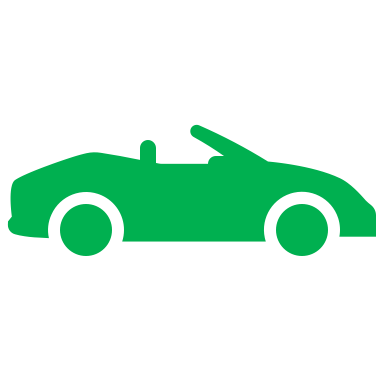 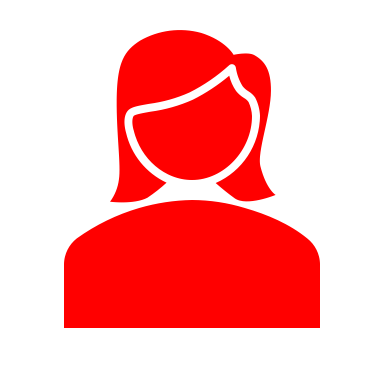 safety violation
spent to pay Bob
spent to pay Alice
Bob
Alice
When safety is violated, Eve can double-spend!
Bob 
comes
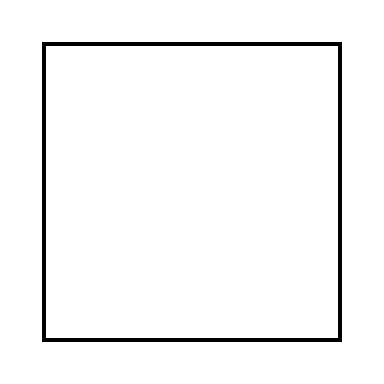 k deep confirmation rule
(k=3 in our example)
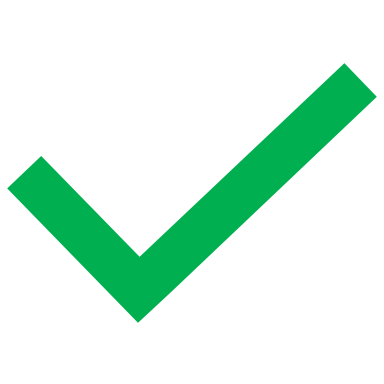 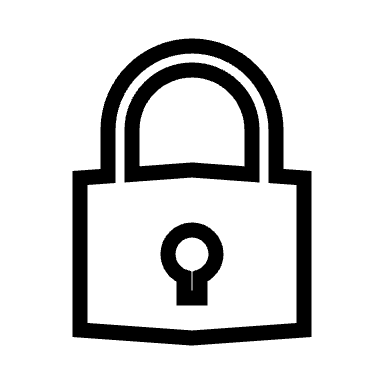 Hidden
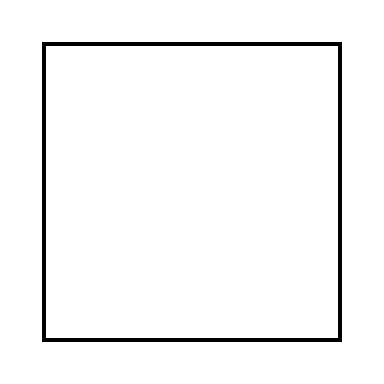 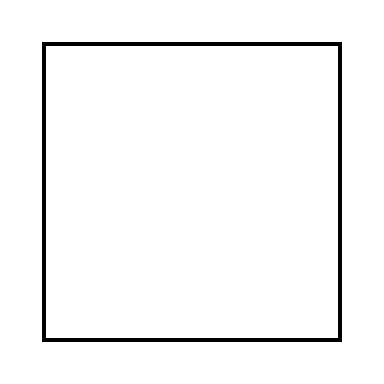 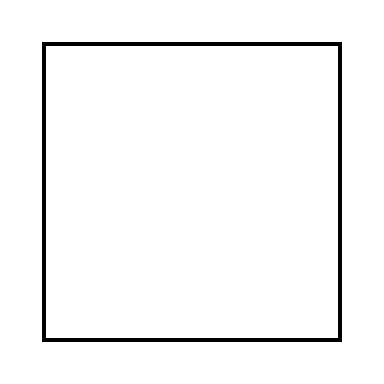 A Peer-to-Peer Electronic Cash System (2008)
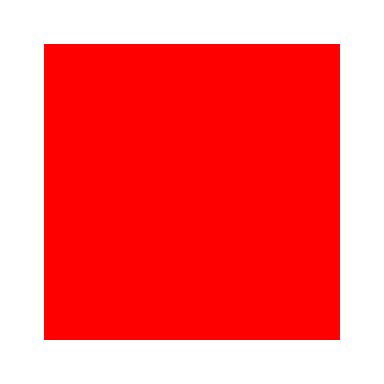 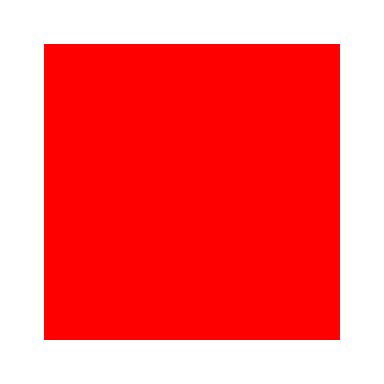 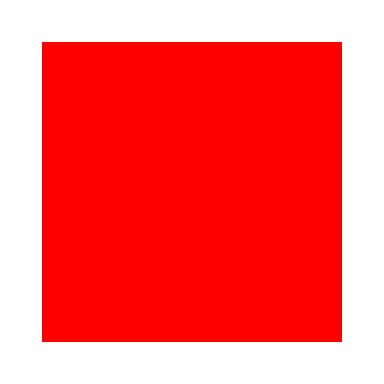 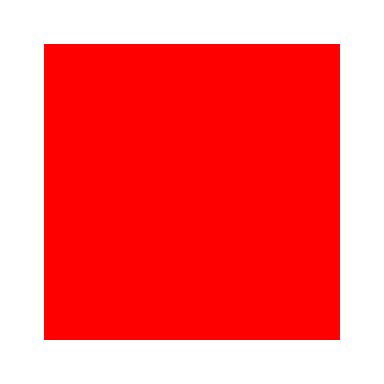 Bob 
comes
Adv releases
Alice 
comes
safety violation!
double spend!
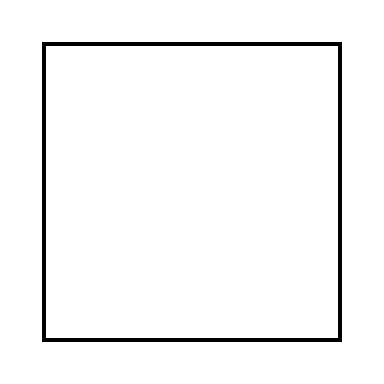 k deep confirmation rule
(k=3 in our example)
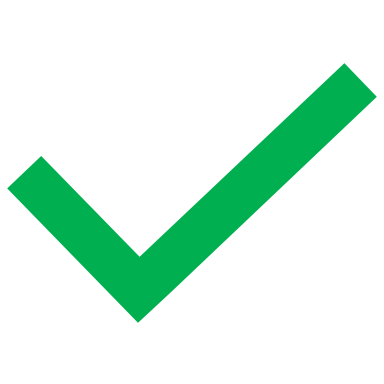 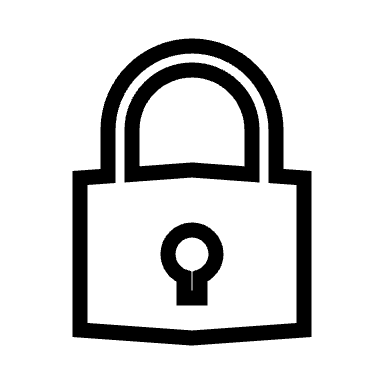 Honest mining rate
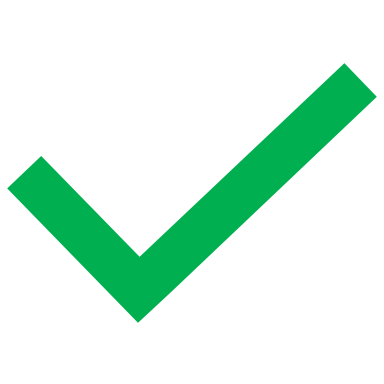 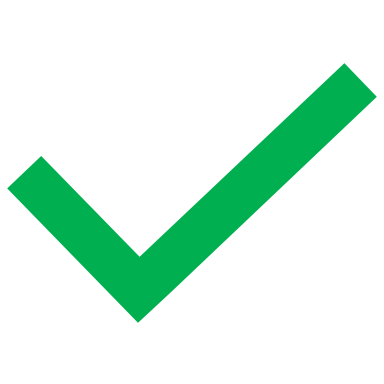 Private attack succeeds!
Adversarial mining rate
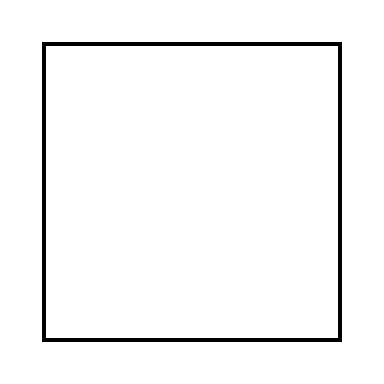 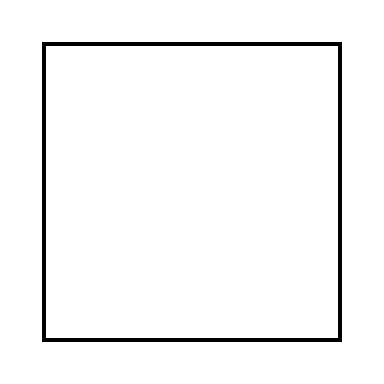 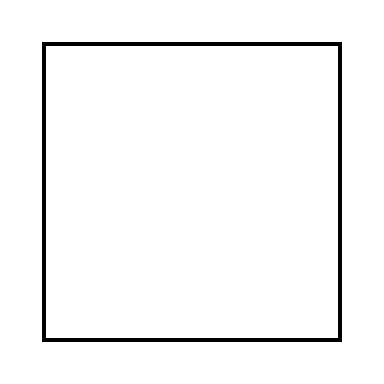 A Peer-to-Peer Electronic Cash System (2008)
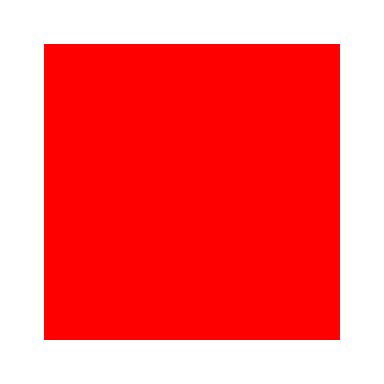 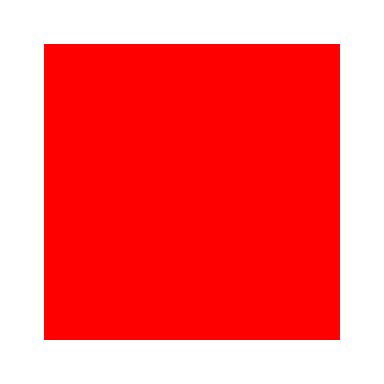 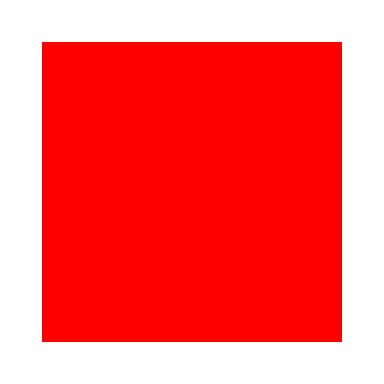 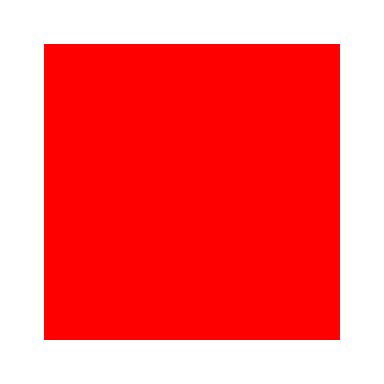 Bob 
comes
Adv releases
Alice 
comes
safety violation!
double spend!
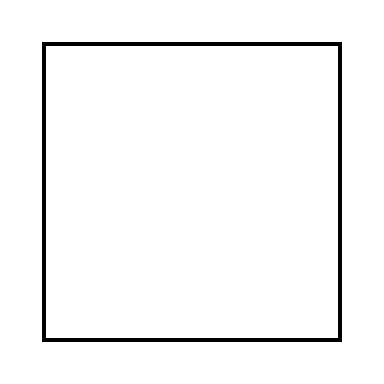 k deep confirmation rule
(k=3 in our example)
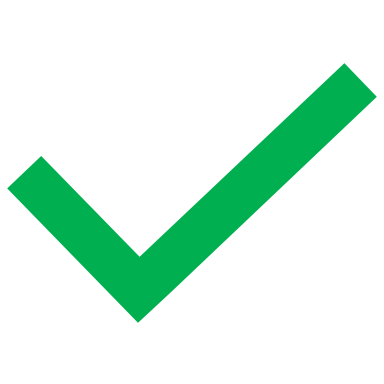 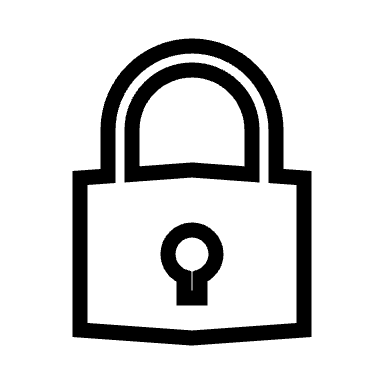 Honest mining rate
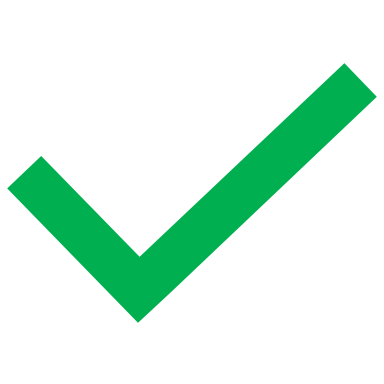 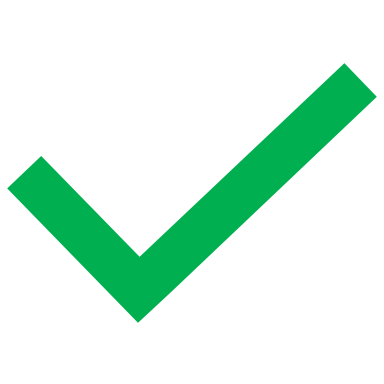 Private attack succeeds!
Adversarial mining rate
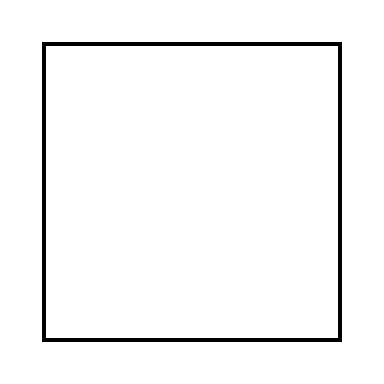 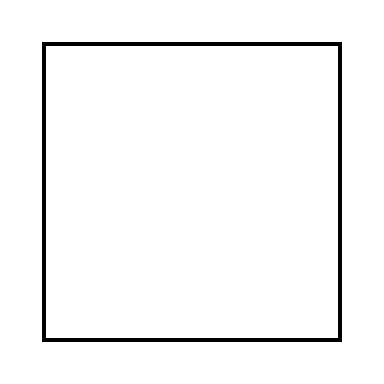 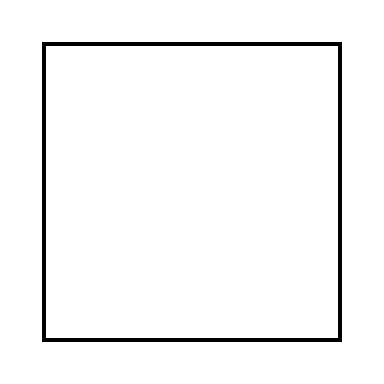 Can another attack succeed?
A Peer-to-Peer Electronic Cash System (2008)
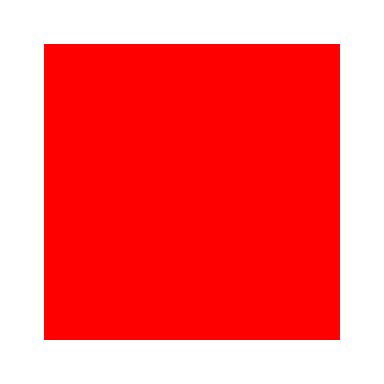 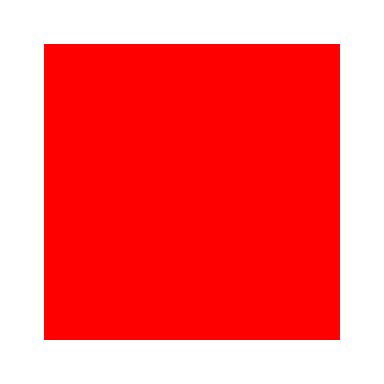 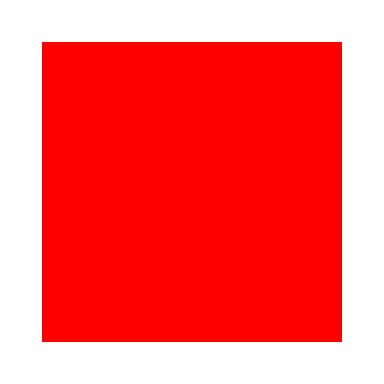 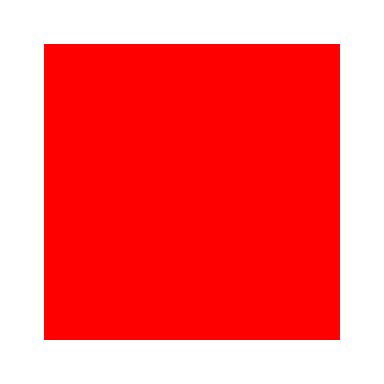 Forking
C
B
A
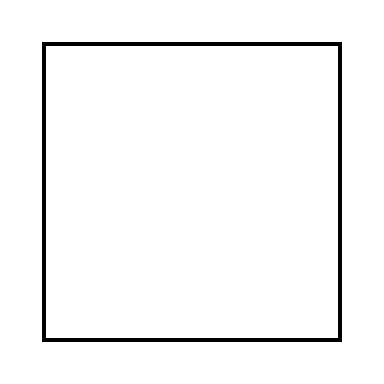 Tx
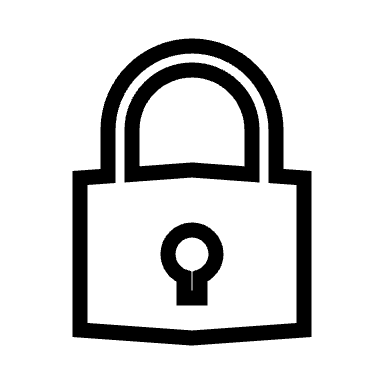 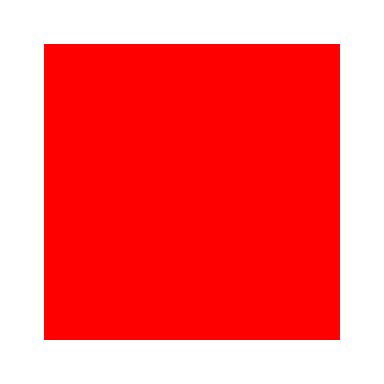 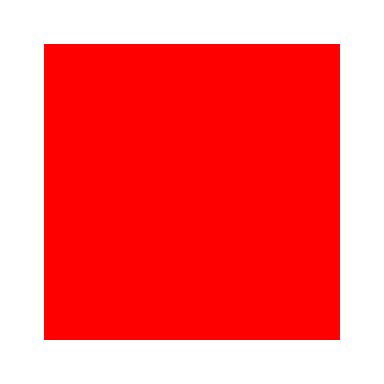 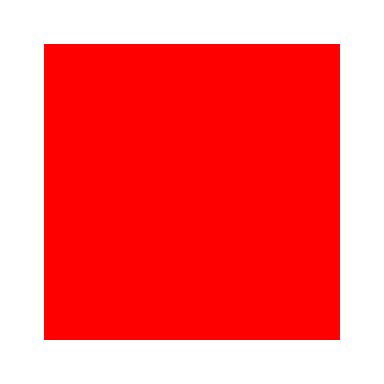 Hidden
D
E
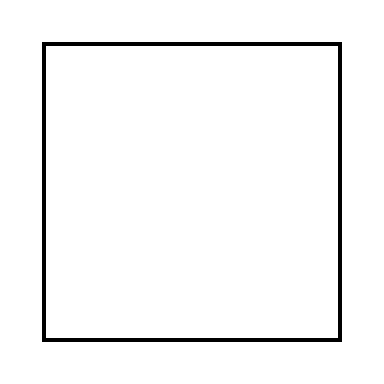 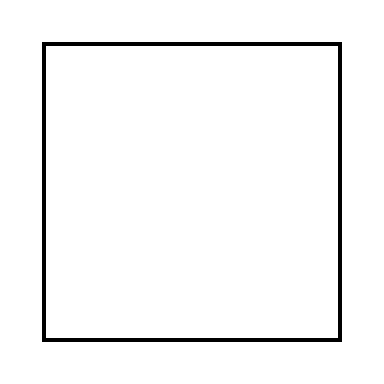 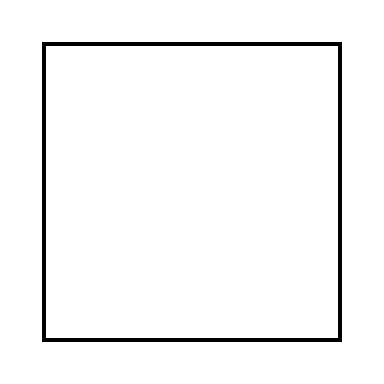 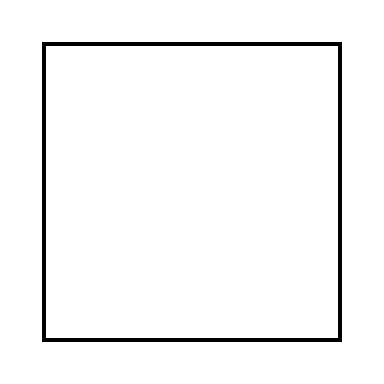 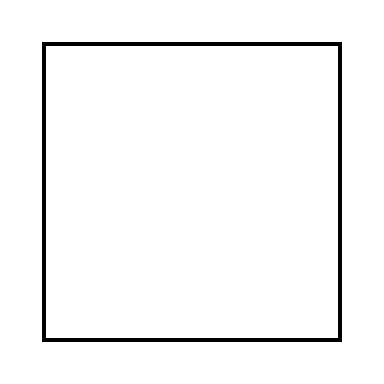 25
Reminder for SMR Security
No double spend
No censorship
26
Security Theorem
The Bitcoin Backbone Protocol: Analysis and Applications (2015)
Analysis of the Blockchain Protocol in Asynchronous Networks (2016)
Analysis of Nakamoto Consensus (2019)
Everything is a Race and Nakamoto Always Wins (2022)
Bitcoin’s Latency–Security Analysis Made Simple (2022)
27
Security Theorem
The Bitcoin Backbone Protocol: Analysis and Applications (2015)
Analysis of the Blockchain Protocol in Asynchronous Networks (2016)
Analysis of Nakamoto Consensus (2019)
Everything is a Race and Nakamoto Always Wins (2022)
Bitcoin’s Latency–Security Analysis Made Simple (2022)
Now, we see why Bitcoin has 1 block every 10 minutes, instead of 1 block every second…
28
Proof of the Security Theorem
See the optional slides at the end of the deck …
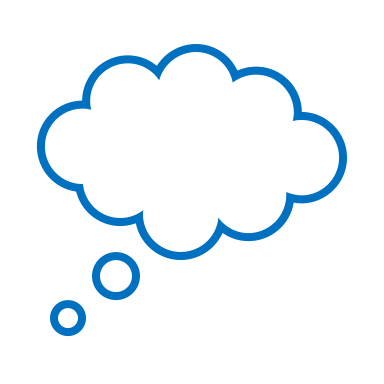 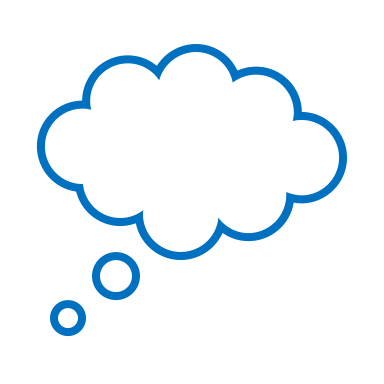 >0 BTC earned
+0 BTC earned
A
Genesis
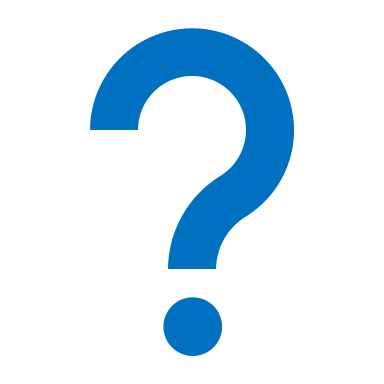 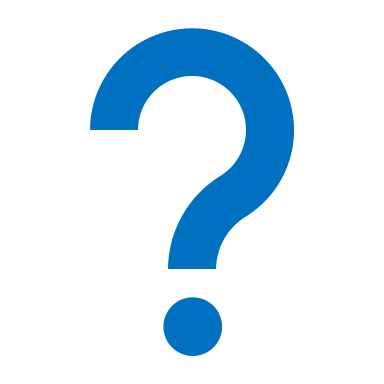 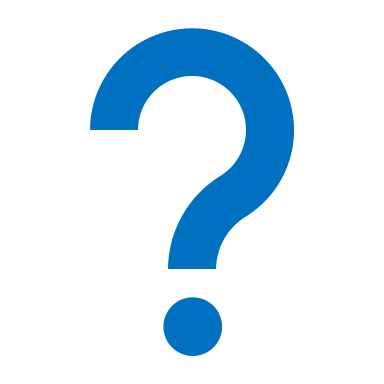 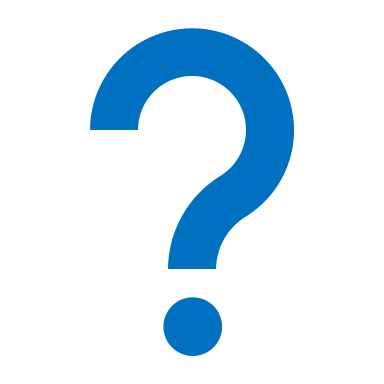 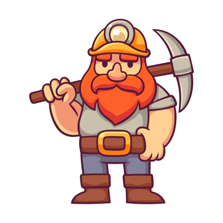 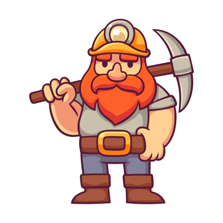 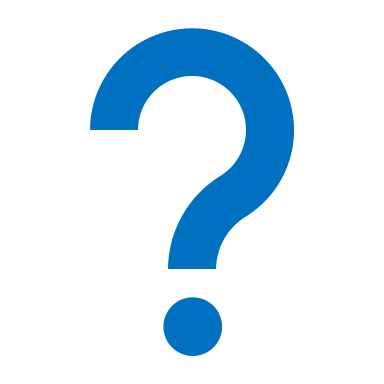 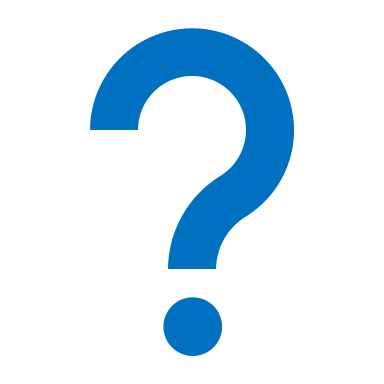 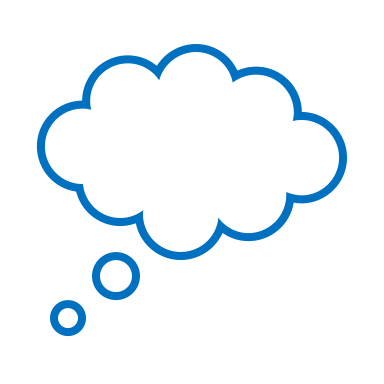 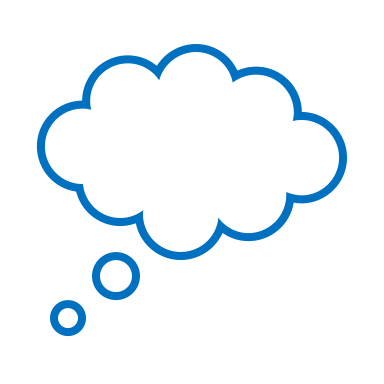 +0 BTC earned
>0 BTC earned
A
Genesis
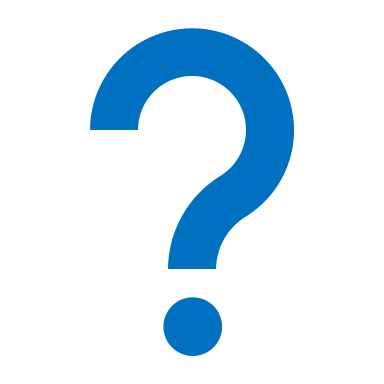 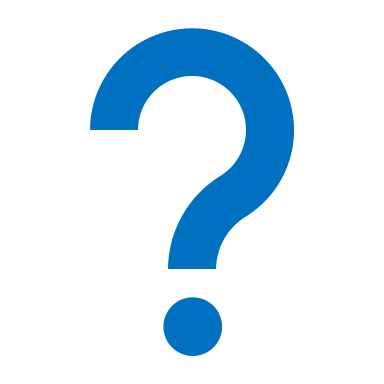 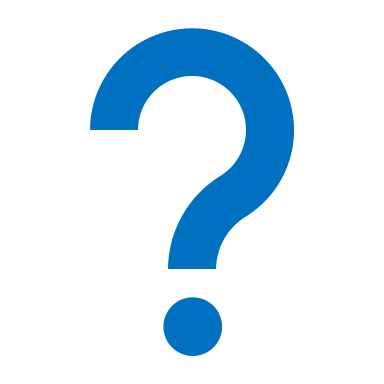 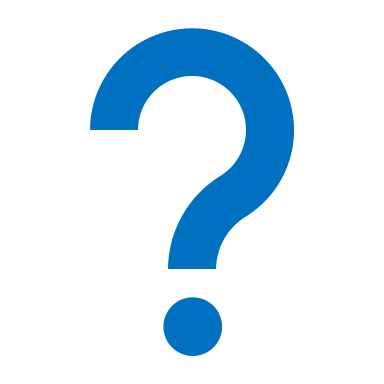 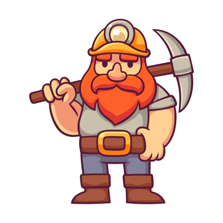 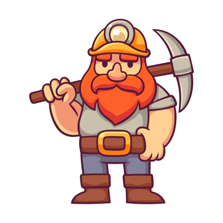 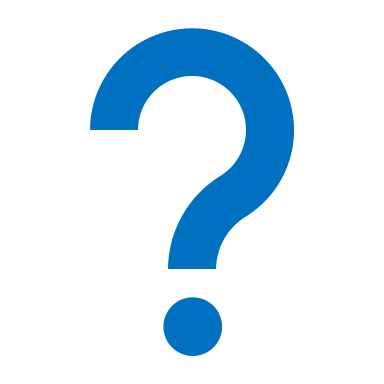 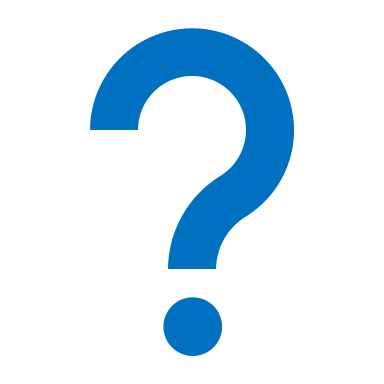 A
Genesis
…
A
Genesis
- Miners have incentive to violate the protocol!
- Can lead to double spends!
Miner (maximal) extractable value (MEV): a measure of miner’s profit via inclusion, exclusion or re-ordering of transactions within its block
…
Need to think about incentives!!
MEV gives even more incentive to violate the protocol!!
No Attacks on Bitcoin?
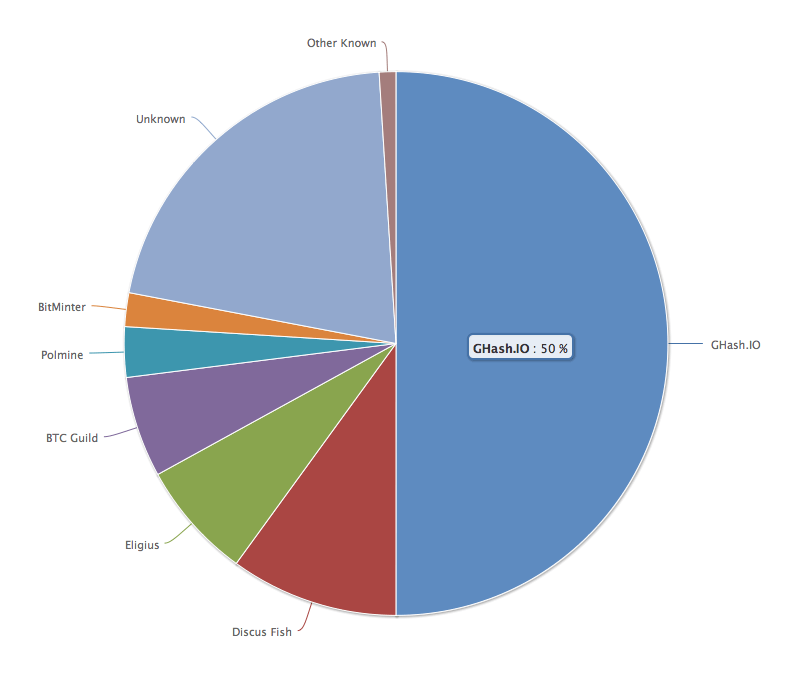 Ghash.IO had >50% in 2014
Gave up mining power

Why are visible attacks not more frequent?

Miners care about the Bitcoin price?
Not a valid argument.
They can ‘short’ the chain for profit!

Might not always be rational to attack.

No guarantees for the future!
Is Bitcoin the Endgame?
Bitcoin provides Sybil resistance and dynamic availability. 
Is it the Endgame for consensus?
No!

Bitcoin is secure only under synchrony and loses security during periods of asynchrony.
It confirms blocks with an error probability depending on k, i.e., blocks are not finalized.
Energy consumption?


Next lecture:   low-energy consensus using proof-of-stake
END  OF  LECTURE
Next lecture: Incentives and Accountability in Consensus
Optional: Security Proof
Analysis of Nakamoto Consensus (2019)
The Sleepy Model of Consensus (2016)
Optional: Security Proof
Not loners!
Loner!
Analysis of Nakamoto Consensus (2019)
The Sleepy Model of Consensus (2016)
Optional: Security Proof
Loner!
Loner!
Loner!
Loner!
Not loners!
Proof sketch: Each loner increases the length of the longest chains observed by the clients by one block. For instance;
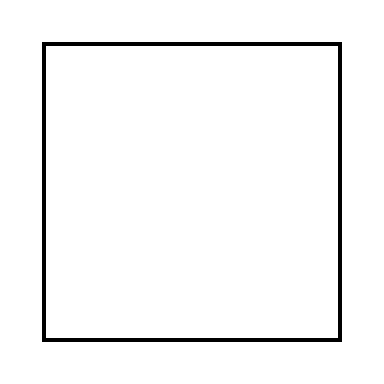 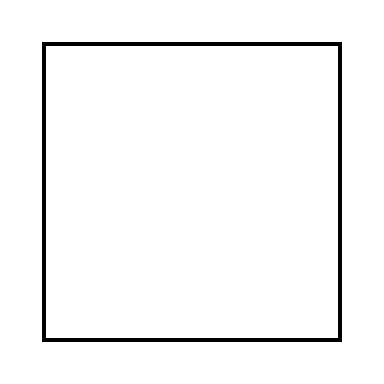 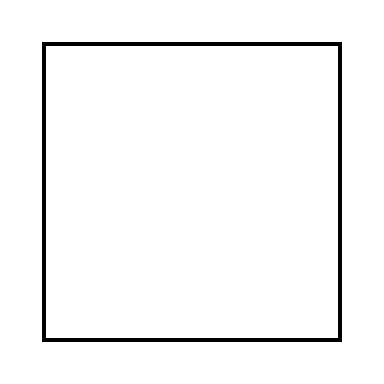 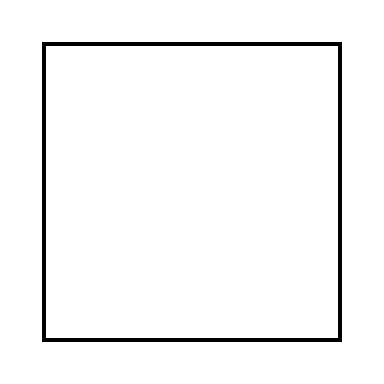 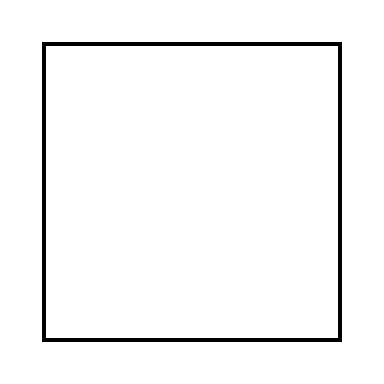 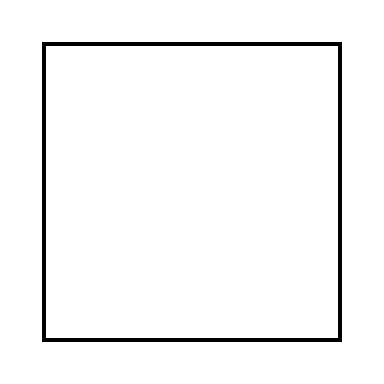 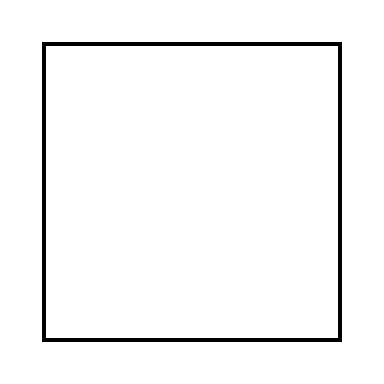 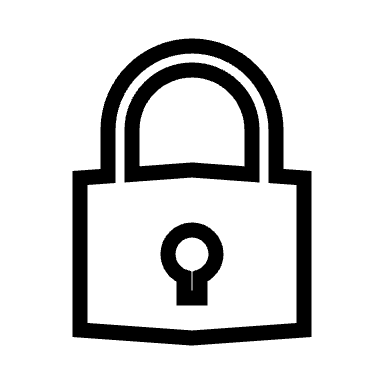 Analysis of Nakamoto Consensus (2019)
The Sleepy Model of Consensus (2016)
Optional: Security Proof
Pivot block:
In any interval covering the mining time of the pivot block, more loner blocks are mined than adversarial blocks.
Pivot block is a loner.
2 loners
0 adversarial
pivot
Optional: Security Proof
Pivot block:
In any interval covering the mining time of the pivot block, more loner blocks are mined than adversarial blocks.
Pivot block is a loner.
2 loner
1 adversarial
pivot
Optional: Security Proof
Pivot block:
In any interval covering the mining time of the pivot block, more loner blocks are mined than adversarial blocks.
Pivot block is a loner.
4 loner
2 adversarial
Optional: Security Proof
pivot
…
…
…
tx
G
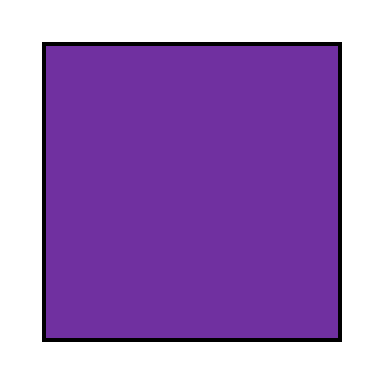 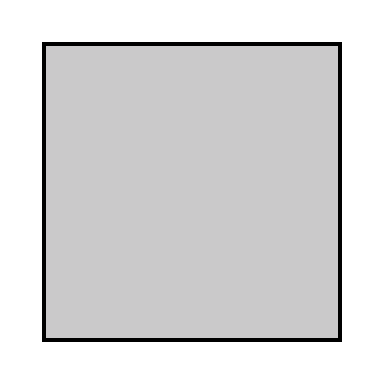 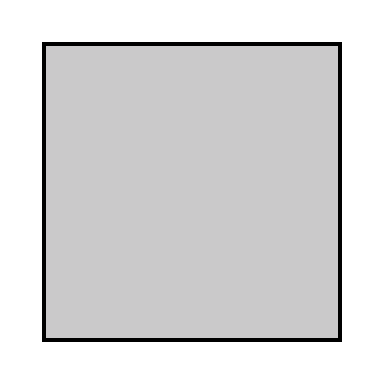 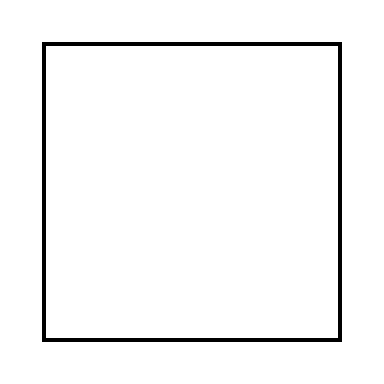 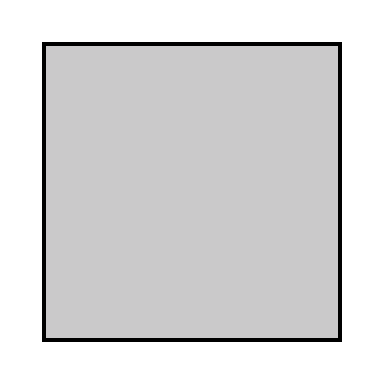 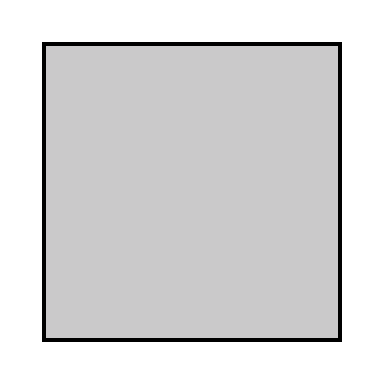 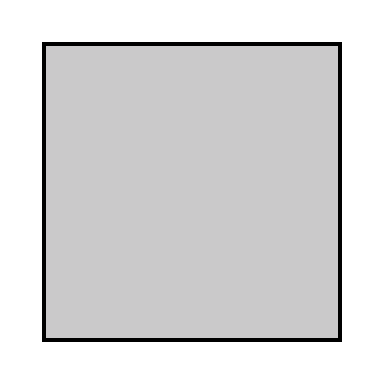 …
…
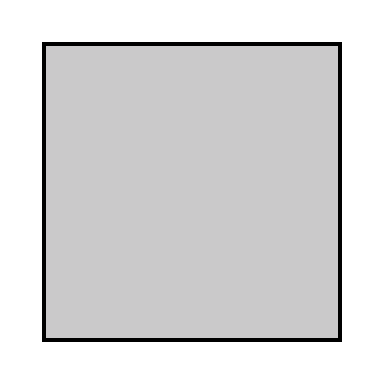 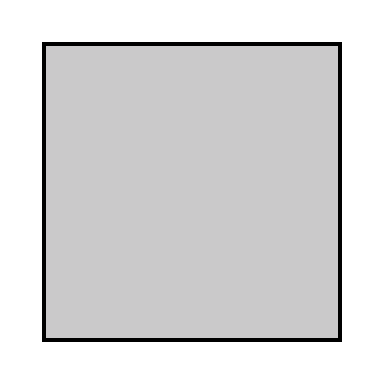 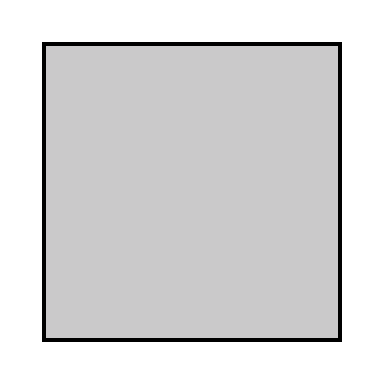 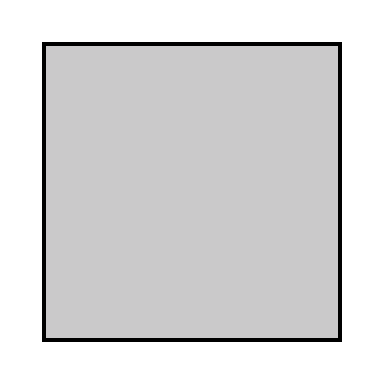 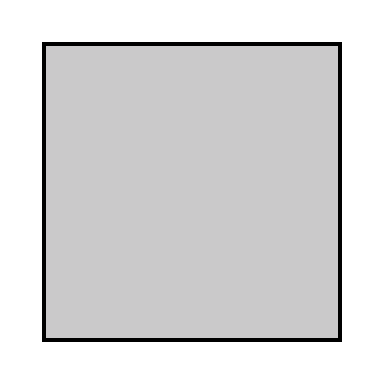 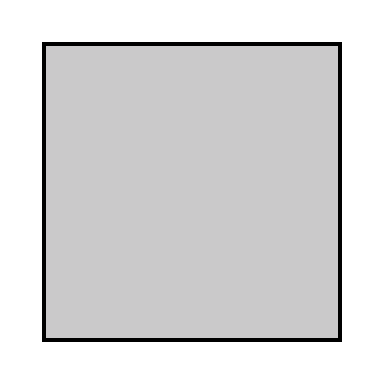 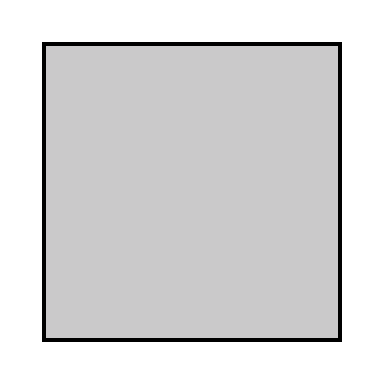 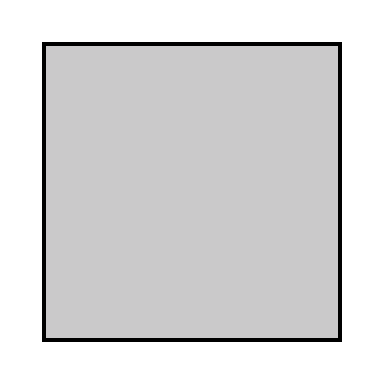 …
Bob’s chain
Heights
time s
time t
Optional: Security Proof
Theorem: If a client holds a chain containing a pivot block, then no client can hold a chain conflicting with the pivot block after the pivot block is mined.
Proof continued:
pivot
…
…
…
tx
G
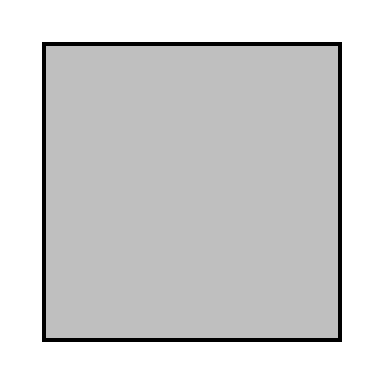 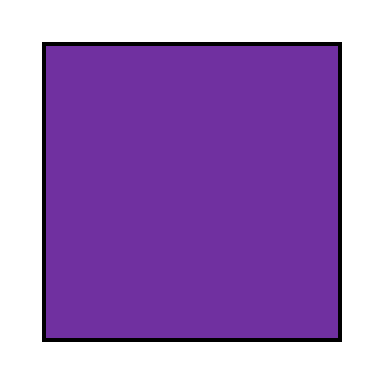 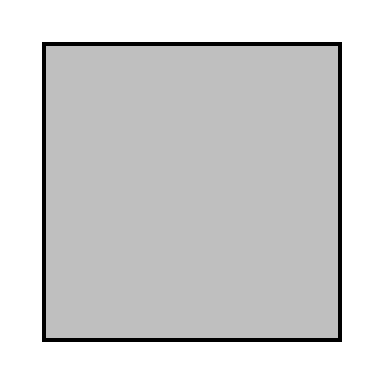 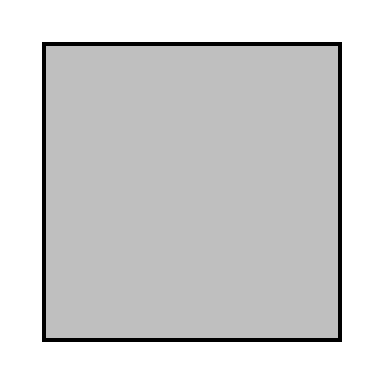 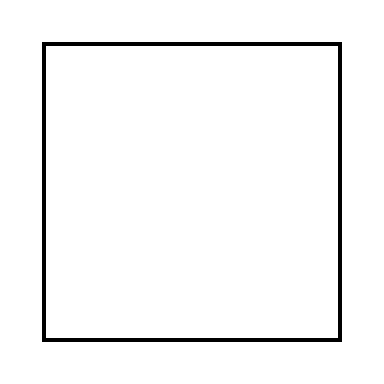 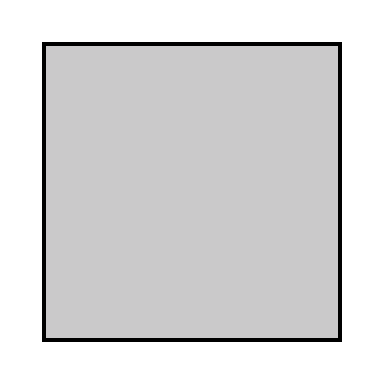 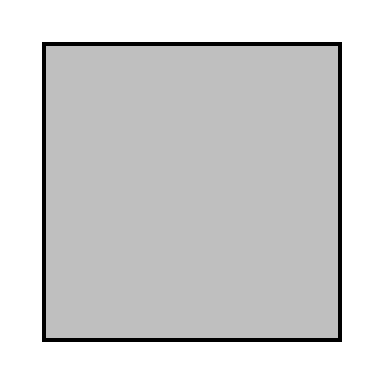 …
…
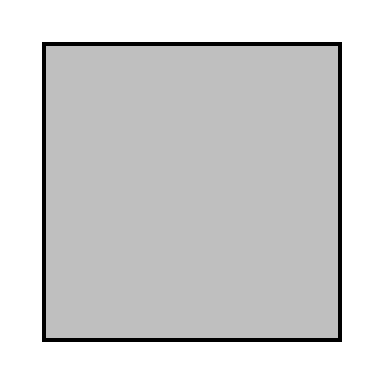 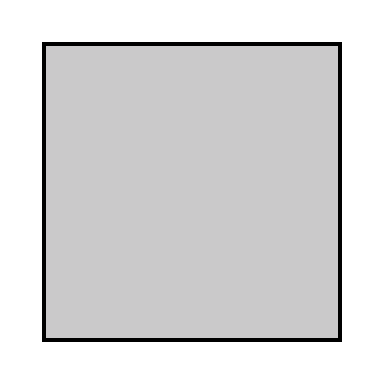 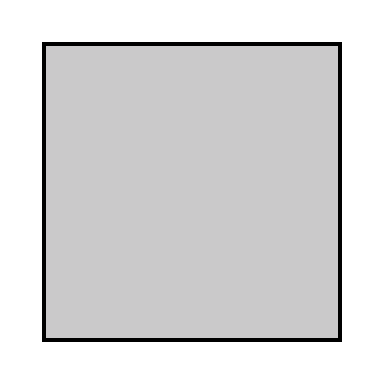 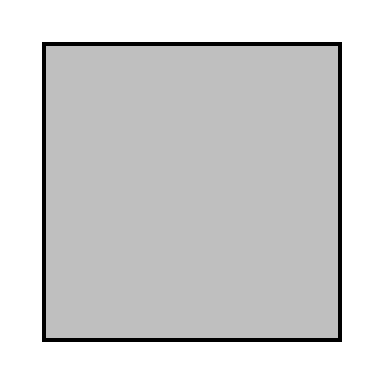 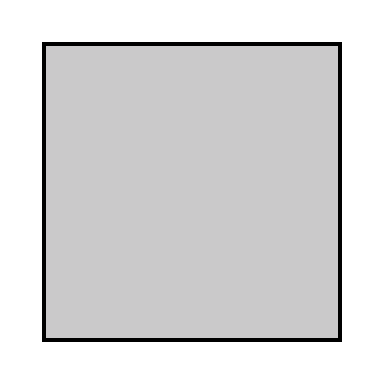 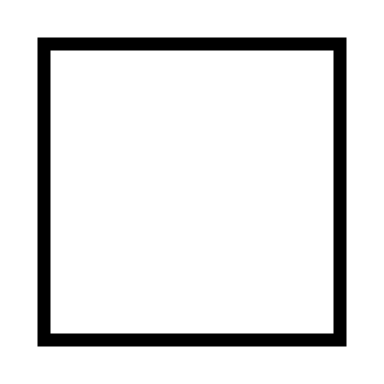 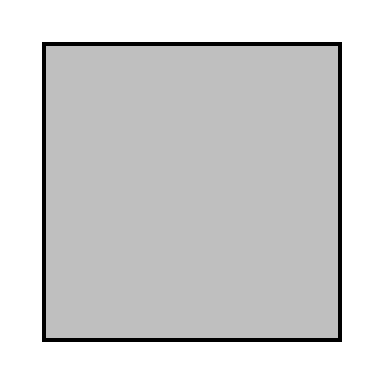 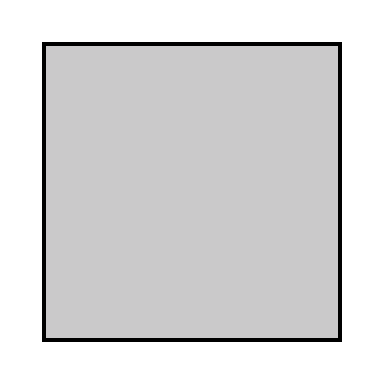 …
Optional: Security Proof
pivot
Proof continued:
Proof continued:
…
…
…
tx
G
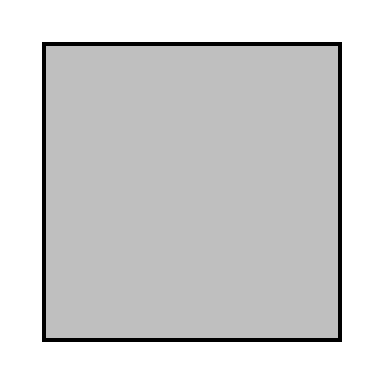 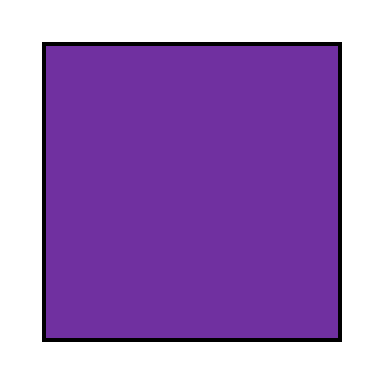 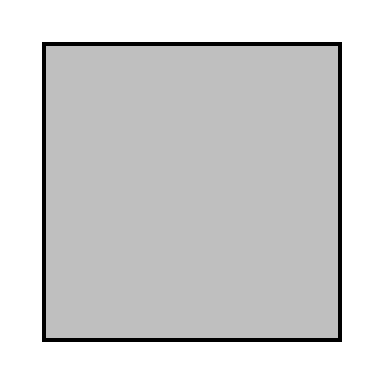 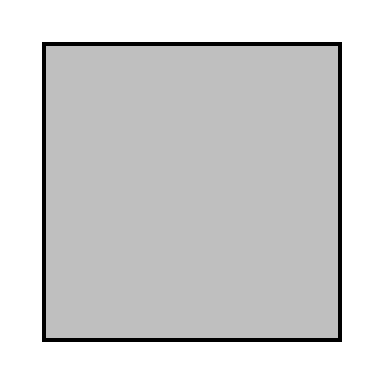 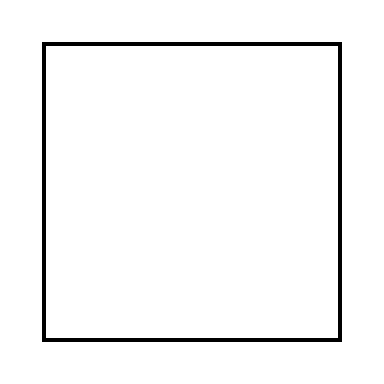 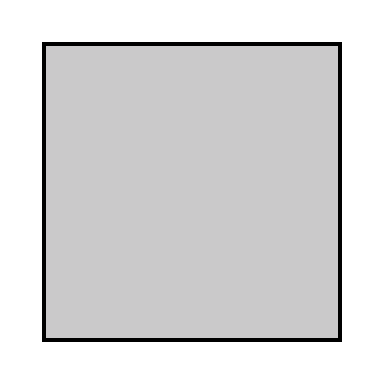 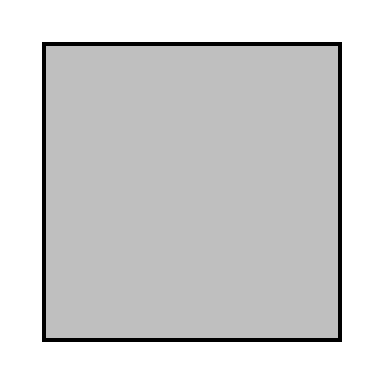 …
…
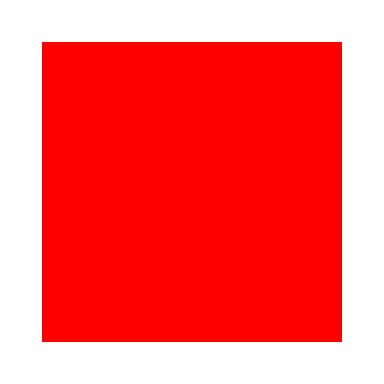 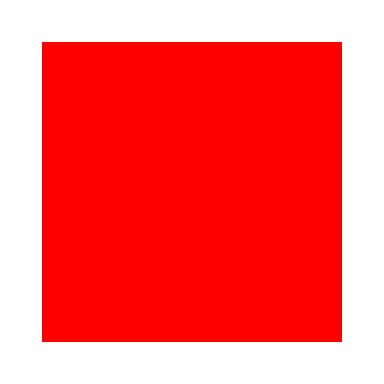 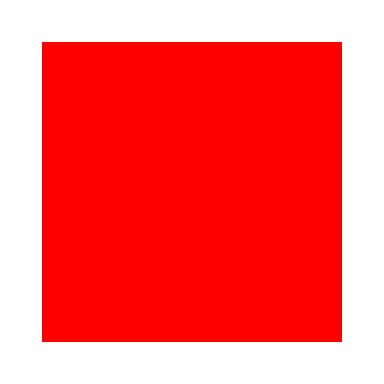 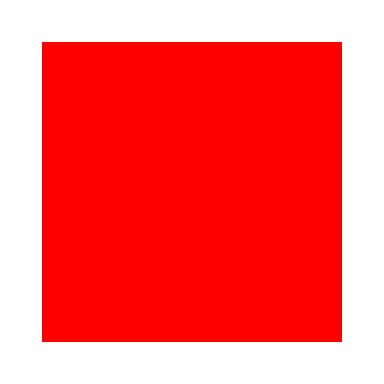 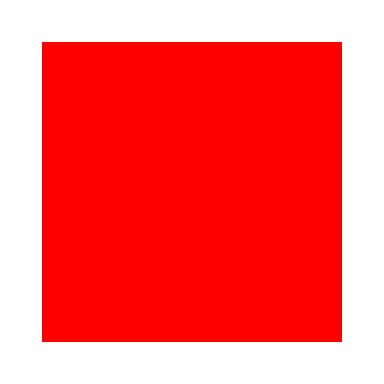 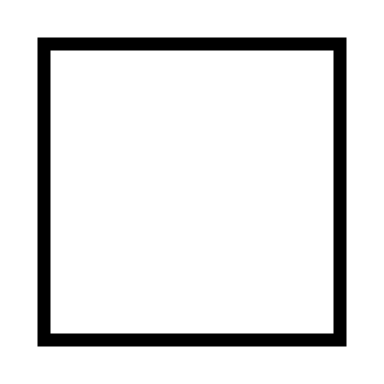 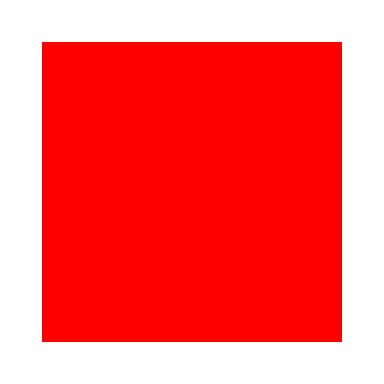 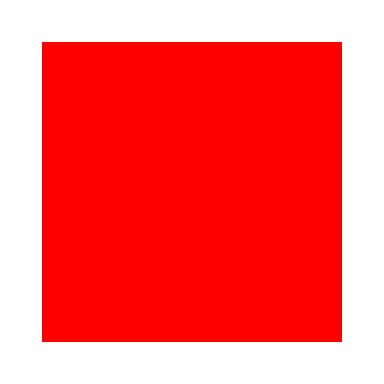 …
Optional: Security Proof
Proof continued:
Proof continued:
pivot
…
…
…
tx
G
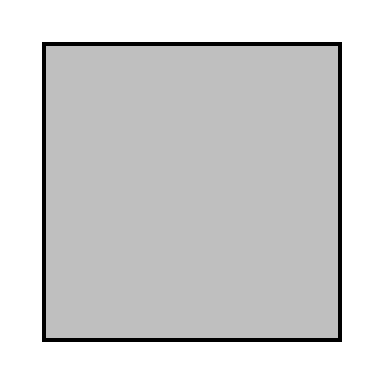 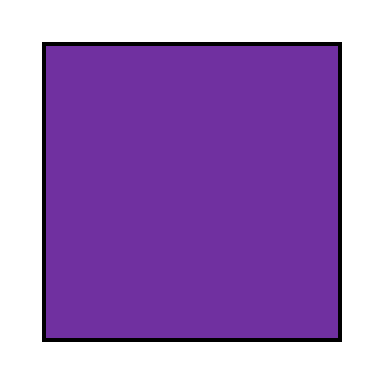 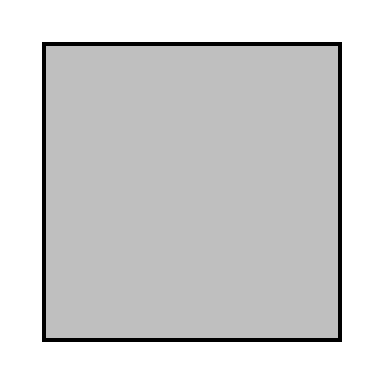 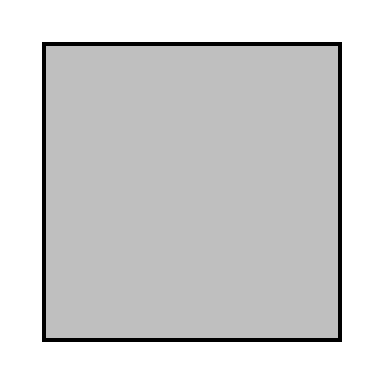 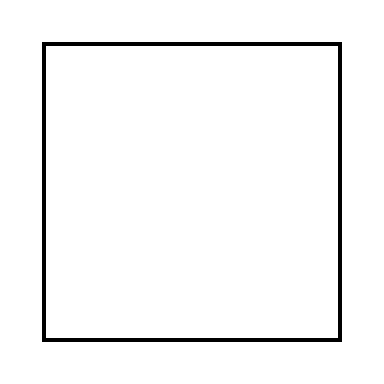 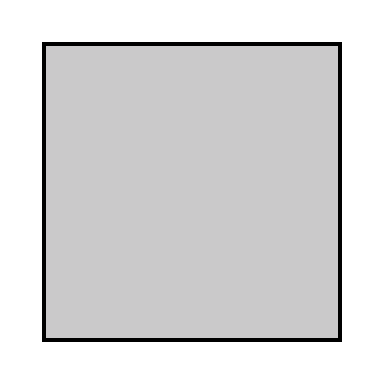 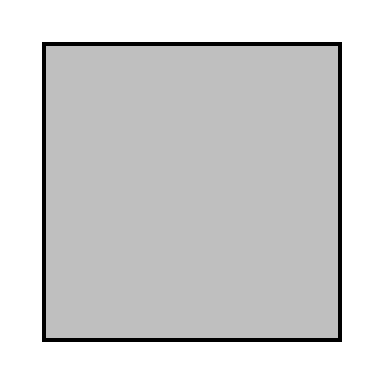 …
…
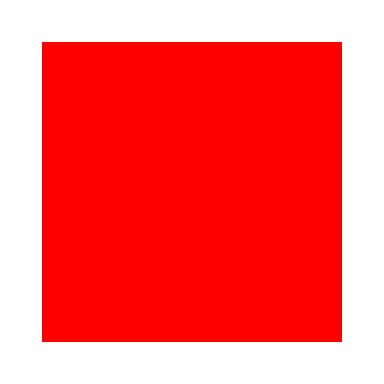 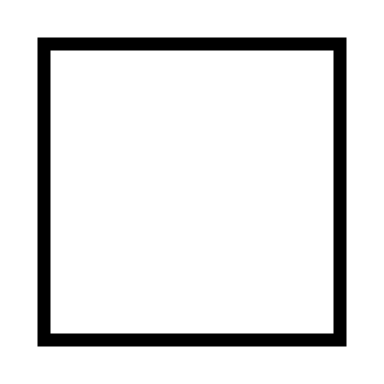 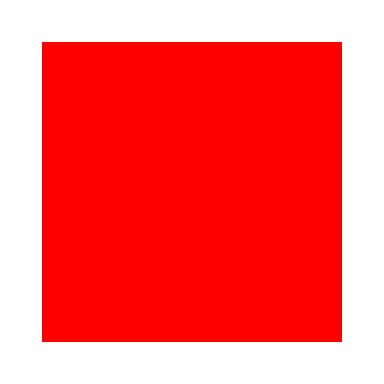 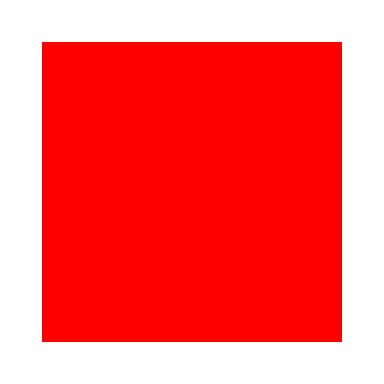 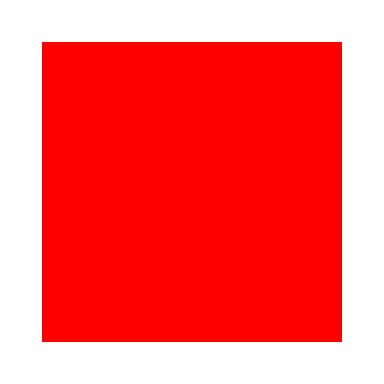 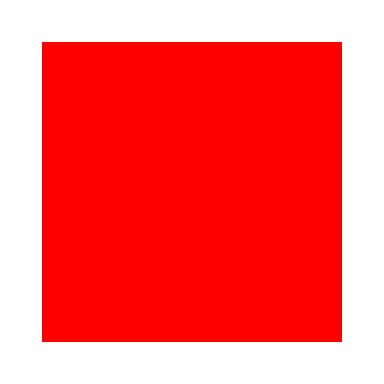 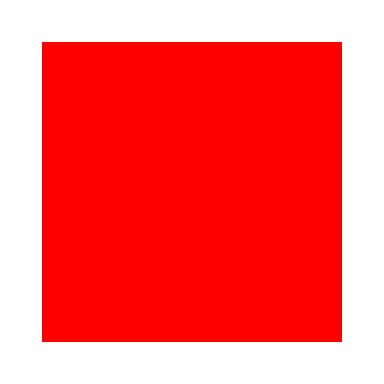 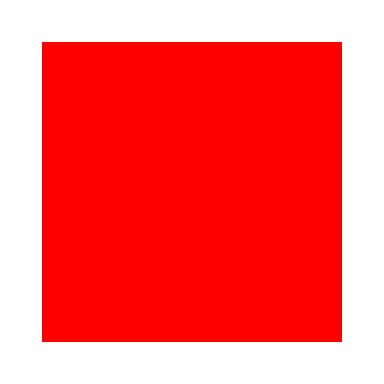 …
Optional: Security Proof
Proof Sketch of Liveness: The pivot is mined by an honest miner and contains all transactions input to the honest miners. Since it is on all chains held by all clients at all times, liveness is satisfied.
…
Alice’s chain
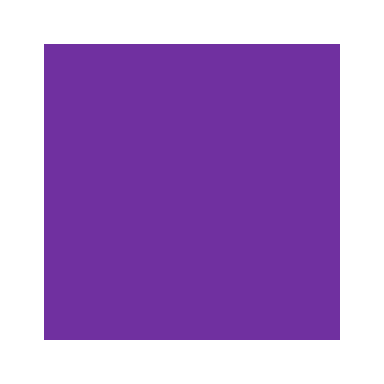 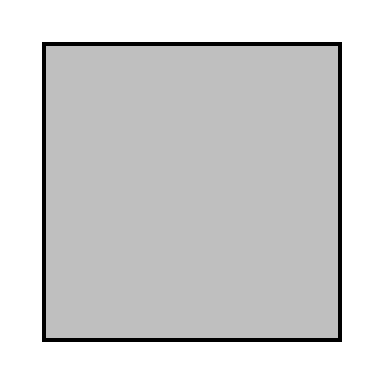 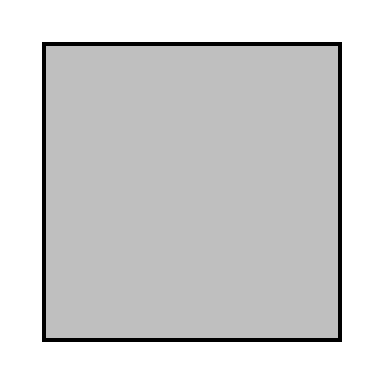 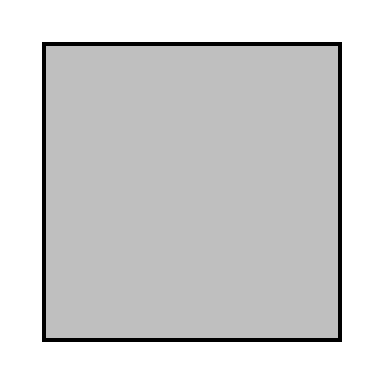 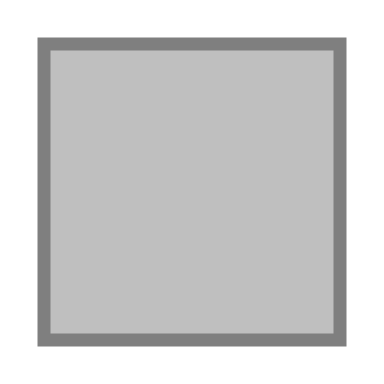 G
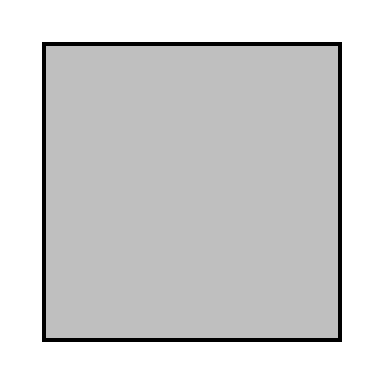 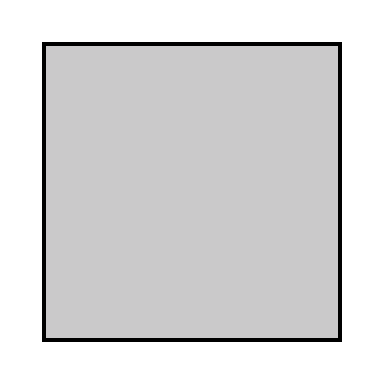 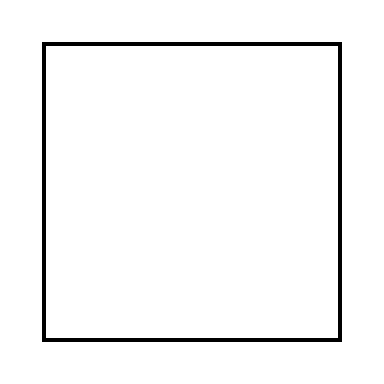 pivot
pivot
…
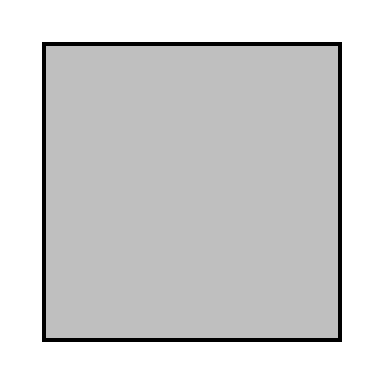 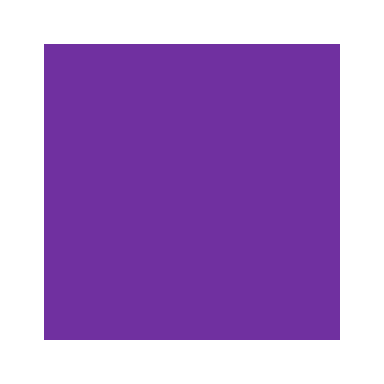 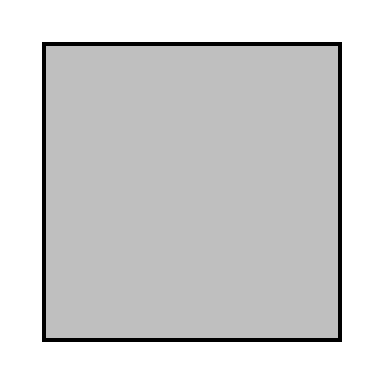 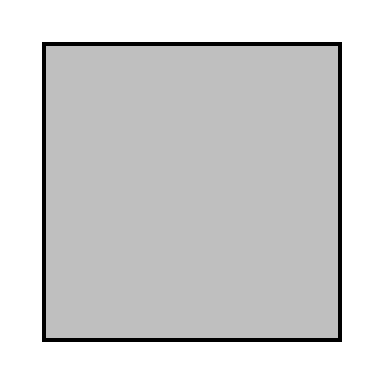 Bob’s chain
Optional: Security Proof
Proof Sketch of Liveness: The pivot is mined by an honest miner and contains all transactions input to the honest miners. Since it is on all chains held by all clients at all times, liveness is satisfied.
…
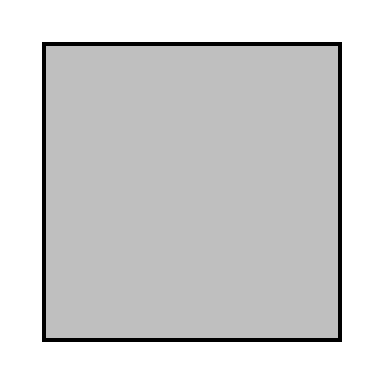 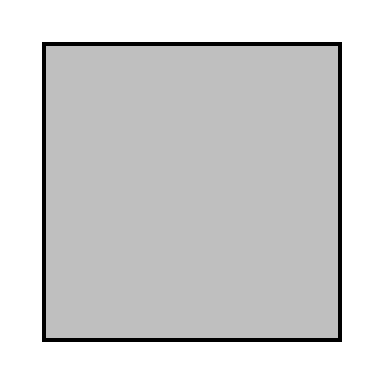 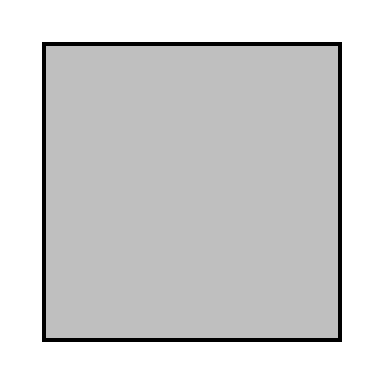 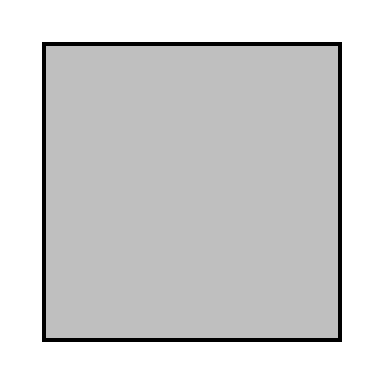 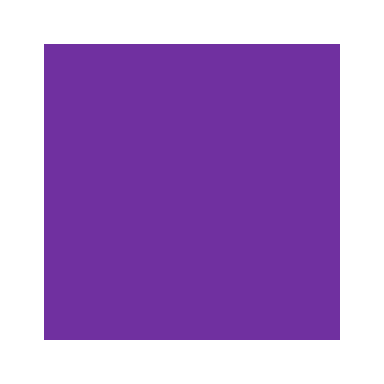 G
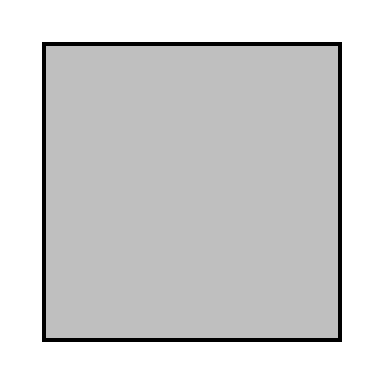 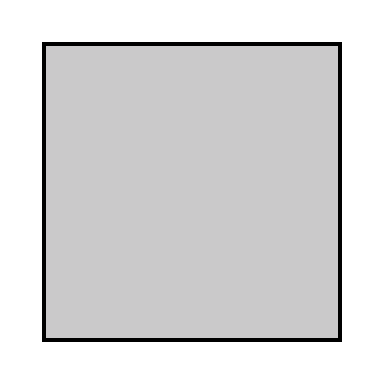 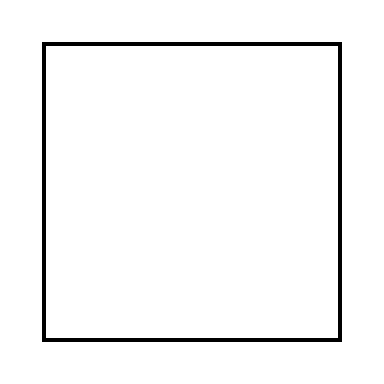 Pivots:
The same block appears in Alice’s chain by the Theorem.
Chains are consistent!!
…
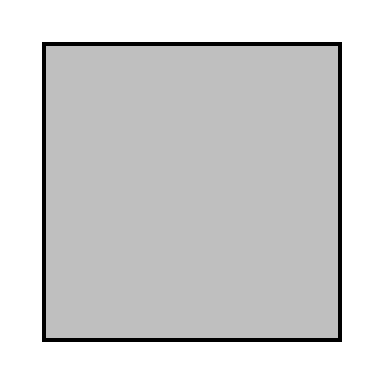 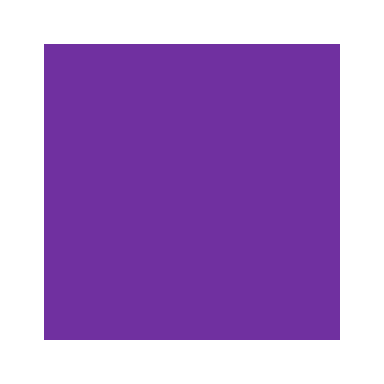 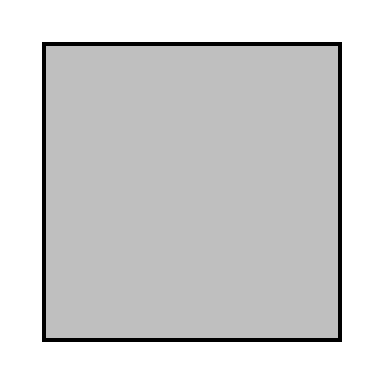 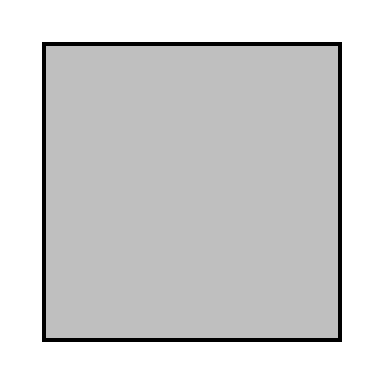